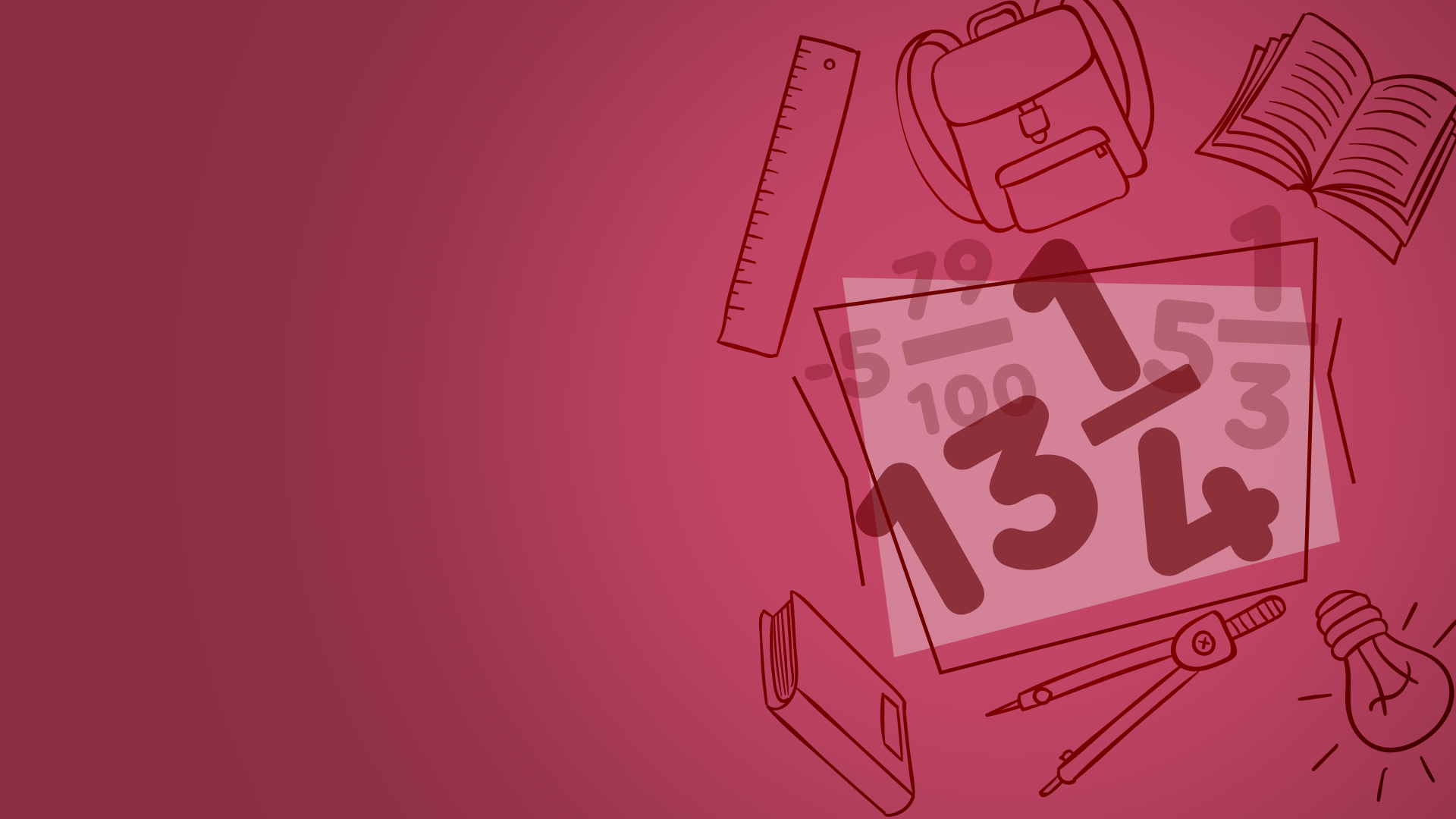 Проценты. Нахождение процентов от числа. Нахождение числа по процентам
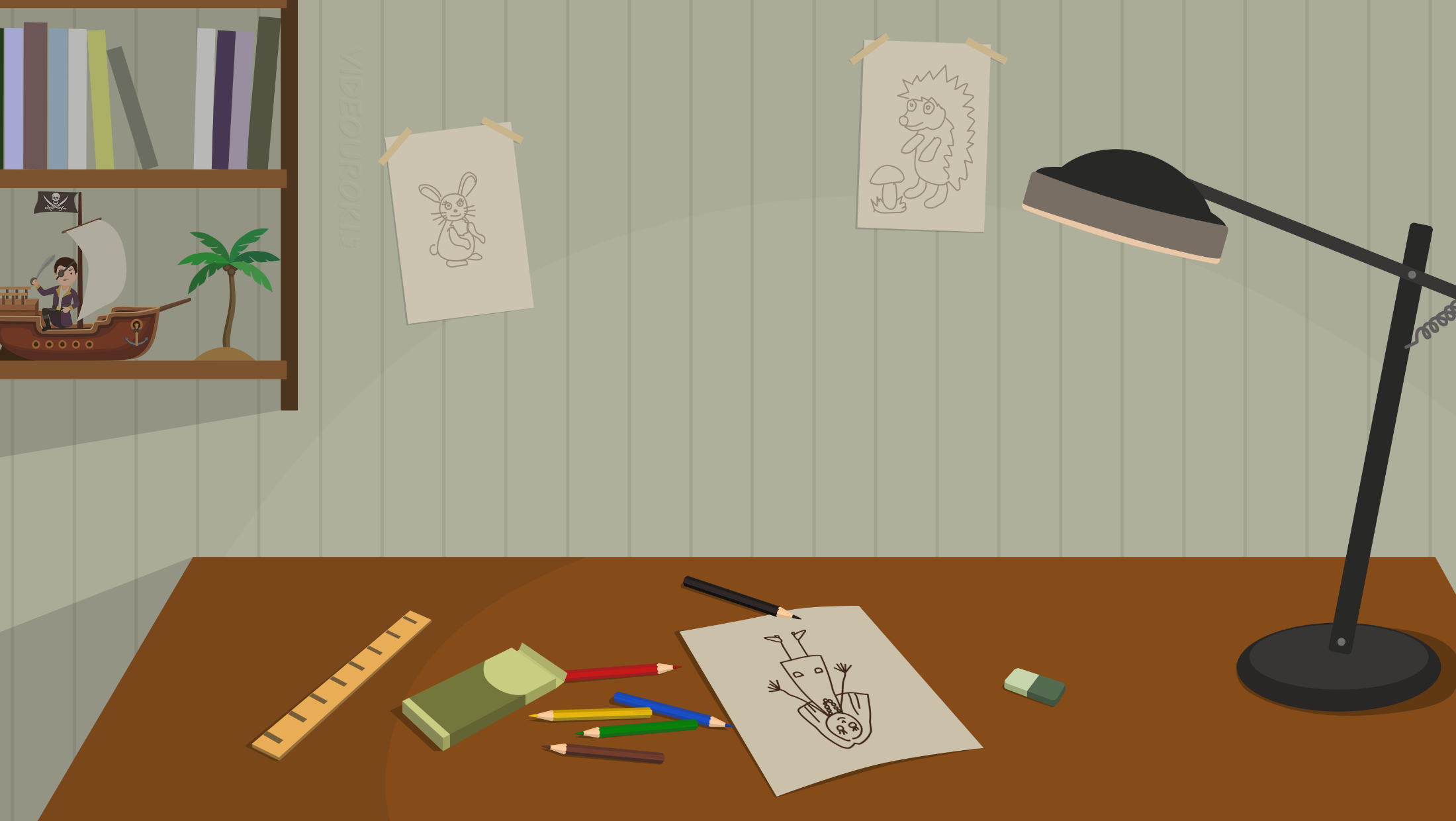 Читаю книгу.
Да.
Только я не совсем понимаю.
Саш, привет. Чем занимаешься?
Интересная?
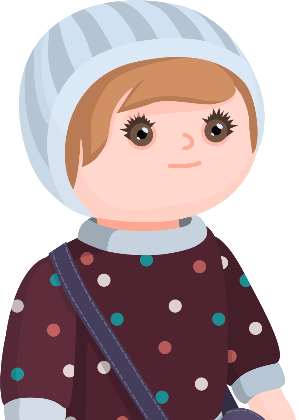 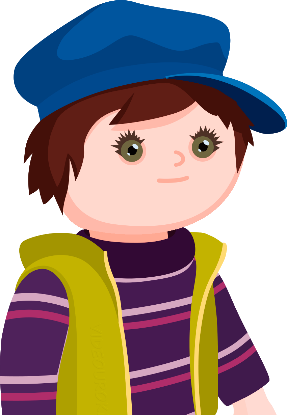 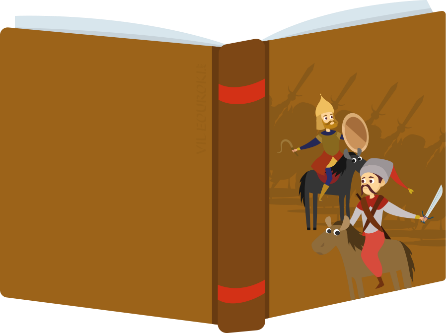 И вот я не могу понять, что такое проценты и как подсчитать, сколько же воинов в войске Атамана?
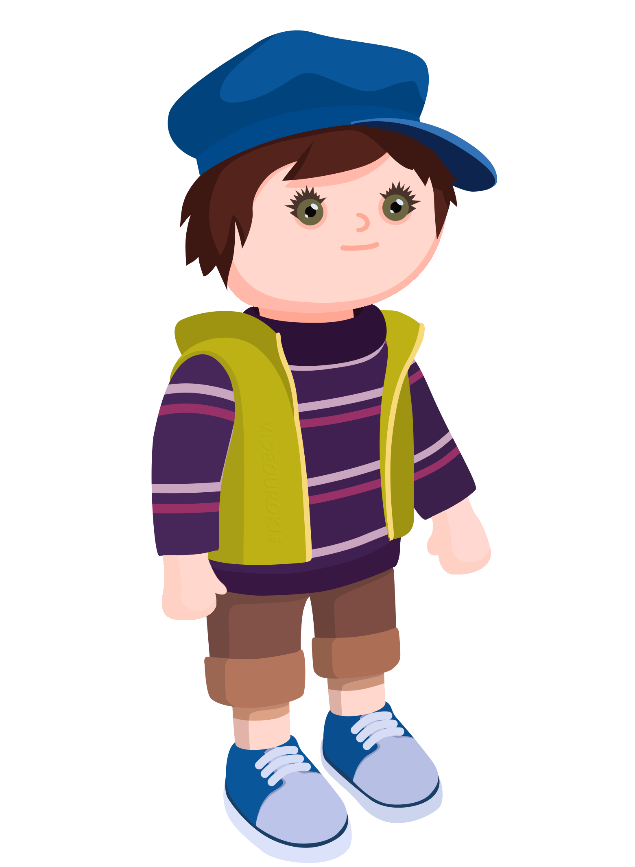 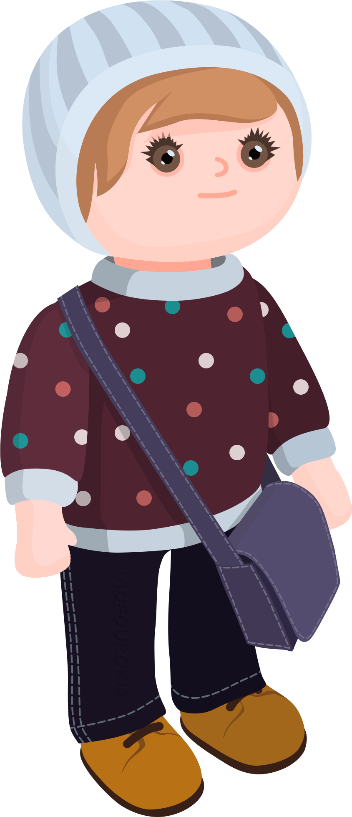 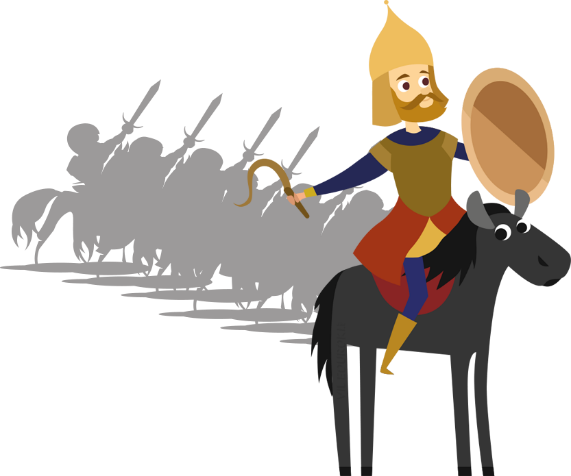 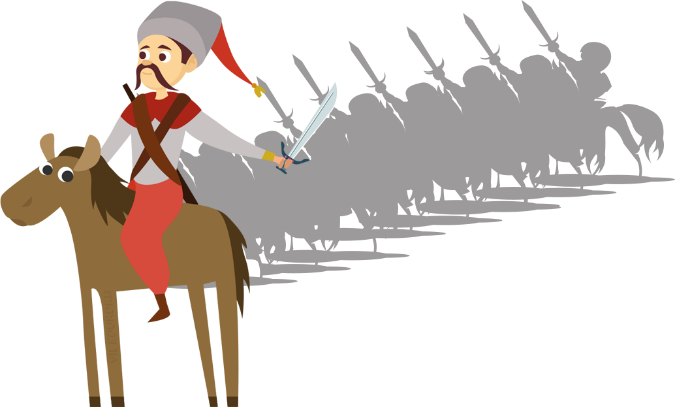 Да, интересно. Пойдём к Электроше, он нам точно сможет помочь.
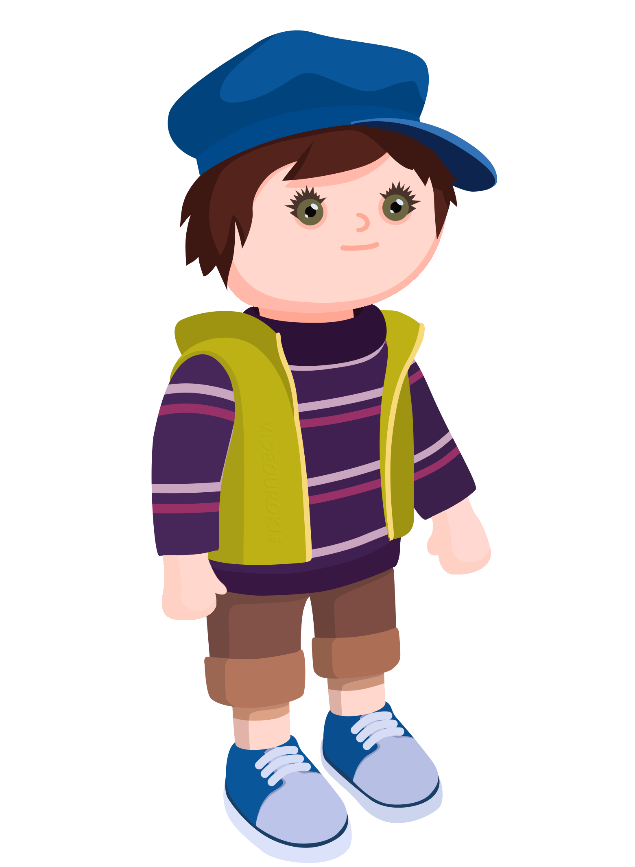 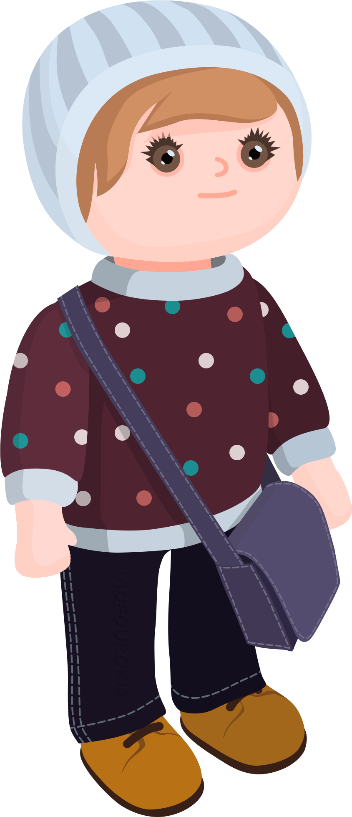 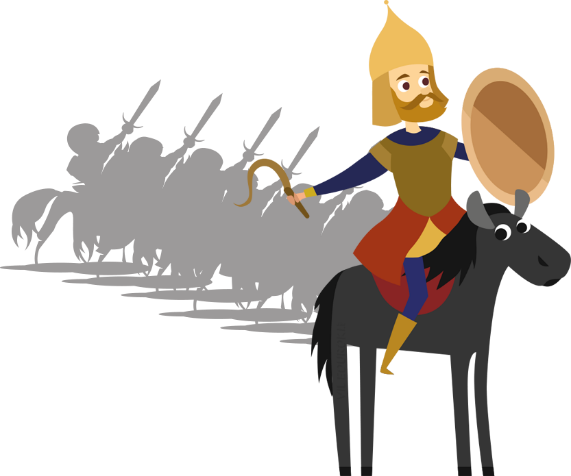 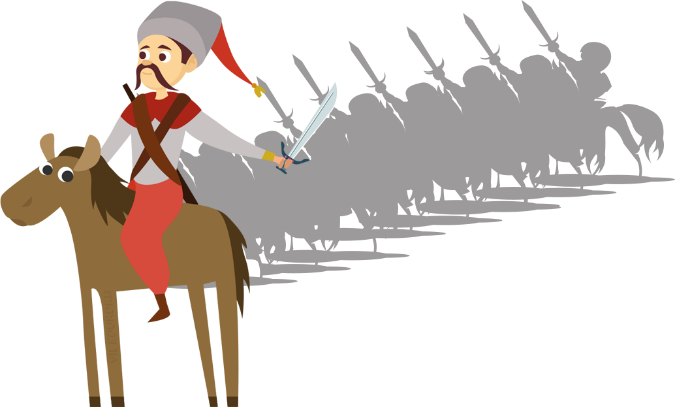 Здравствуйте, мальчики. 
Ну что там у вас?
Сейчас я вам всё расскажу. Но сначала давайте выполним несколько устных заданий.
Электроша, привет. Мы к тебе с новой задачей.
Да вот я в книге прочитал, что войско одного командира было на пятнадцать процентов больше, чем войско второго командира. 
Но что такое проценты, мы не знаем.
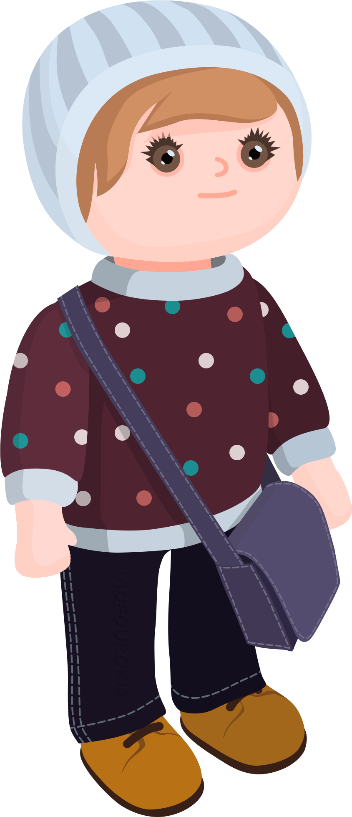 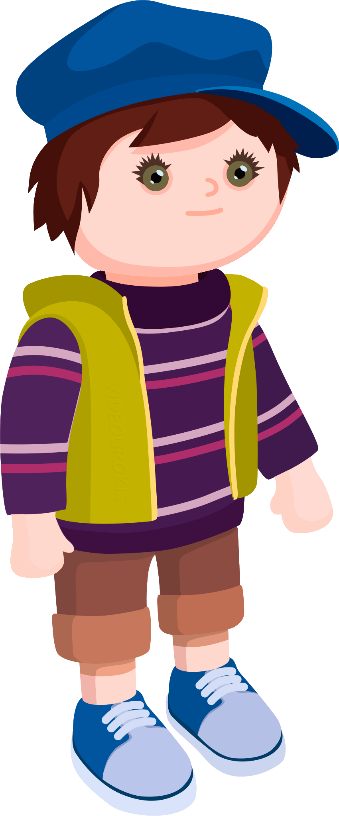 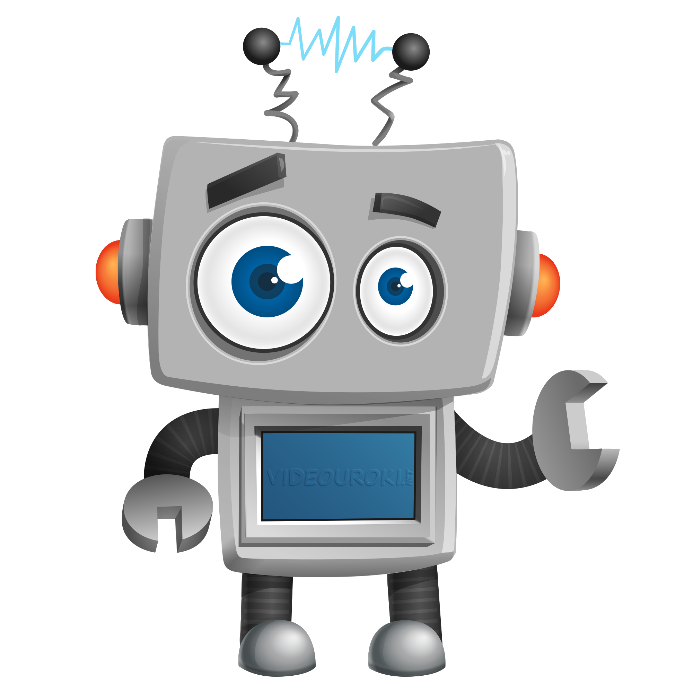 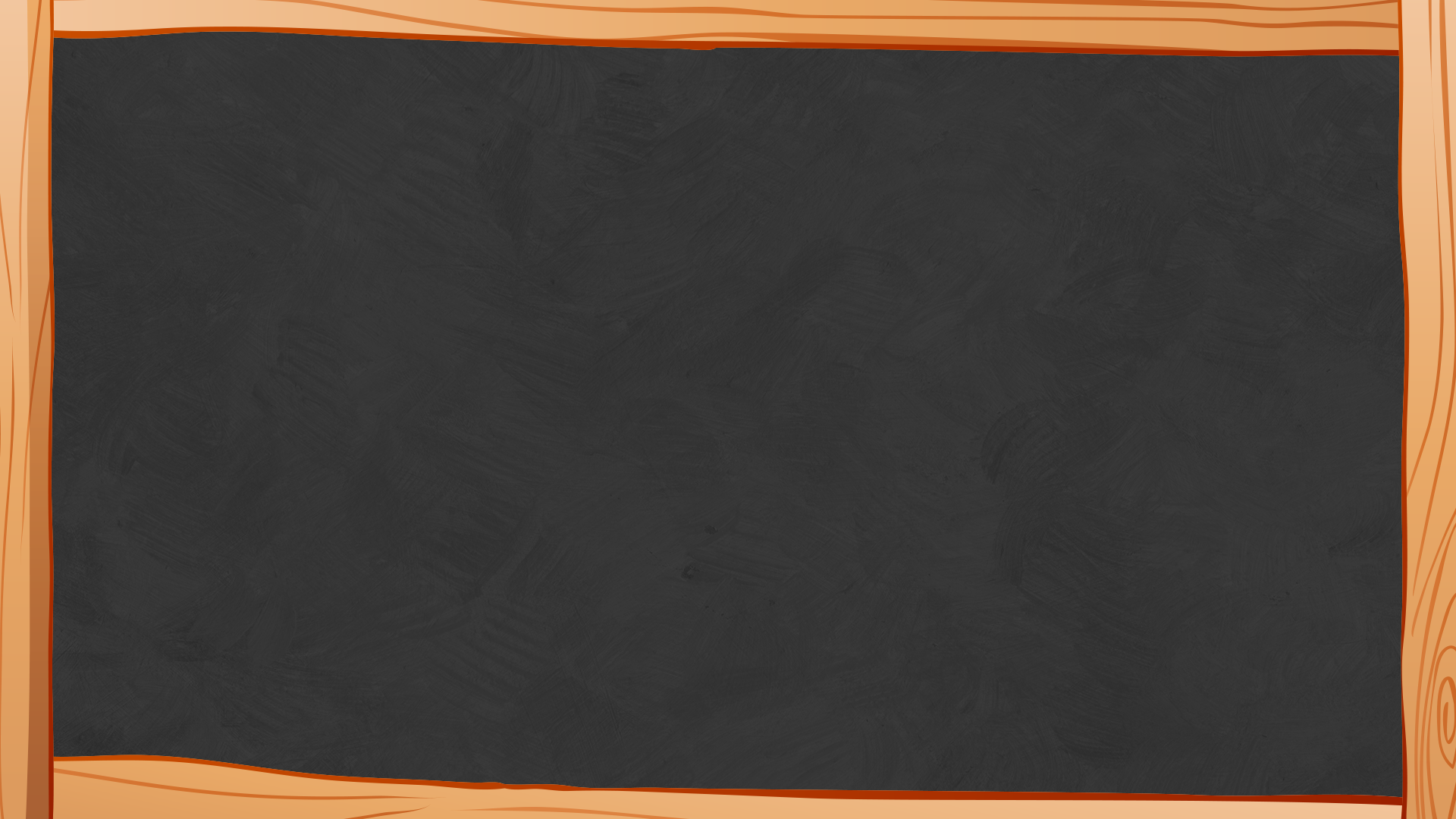 Устный счёт
=
Для сотой части величины или числа было придумано специальное название – один процент. 
Происходит это слово от двух латинских слов, которые переводятся как «на сто».
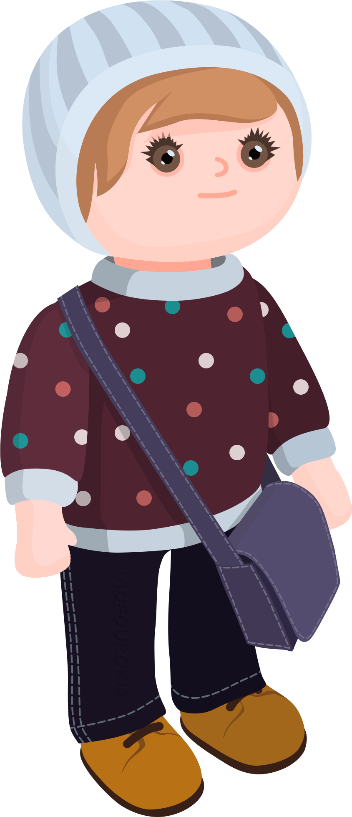 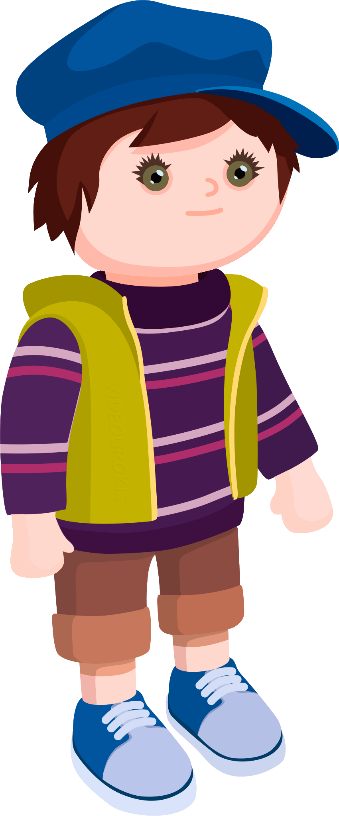 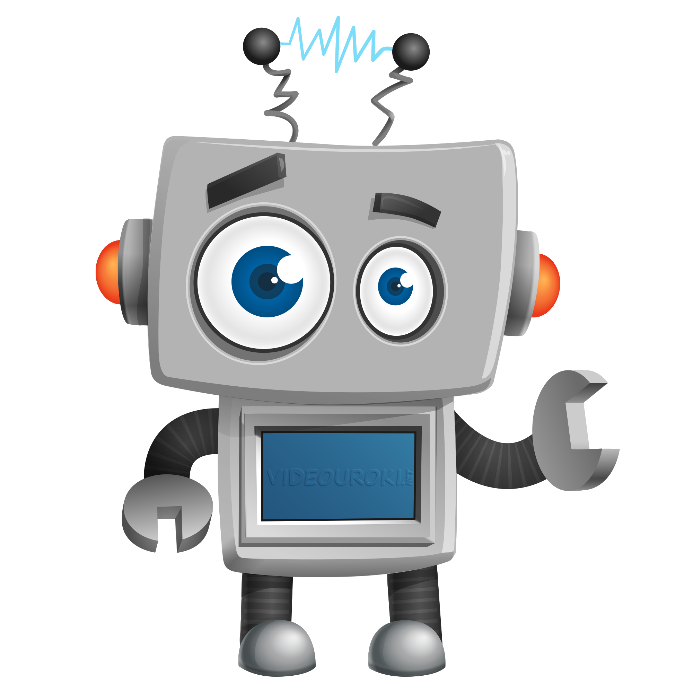 Правило
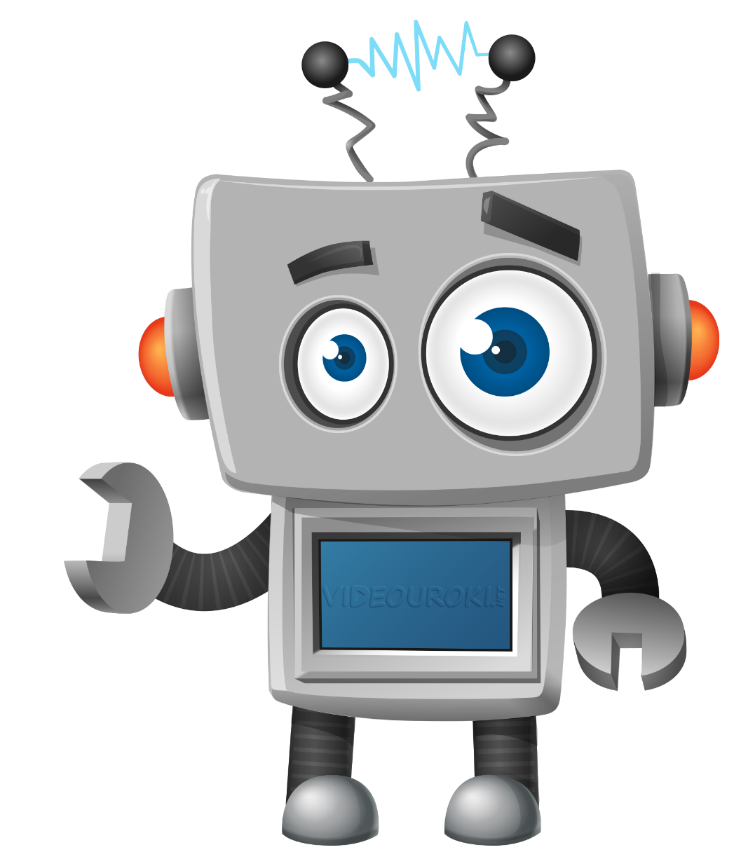 Тогда понятно.
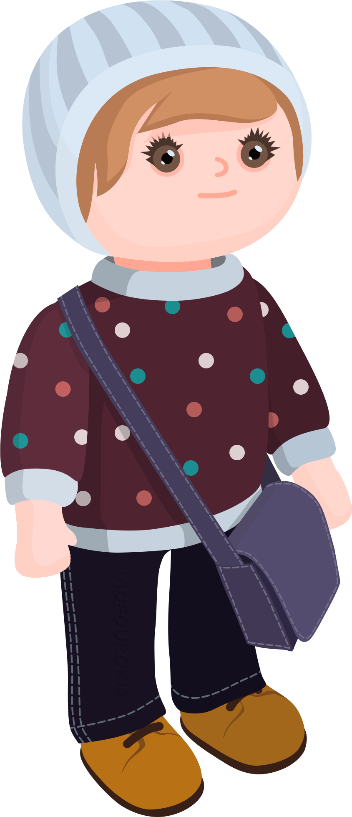 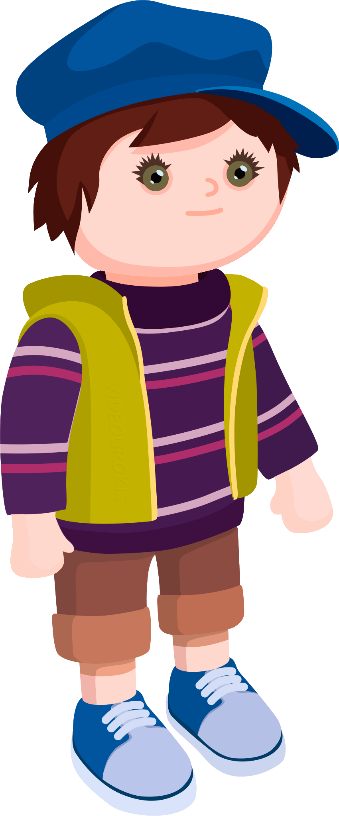 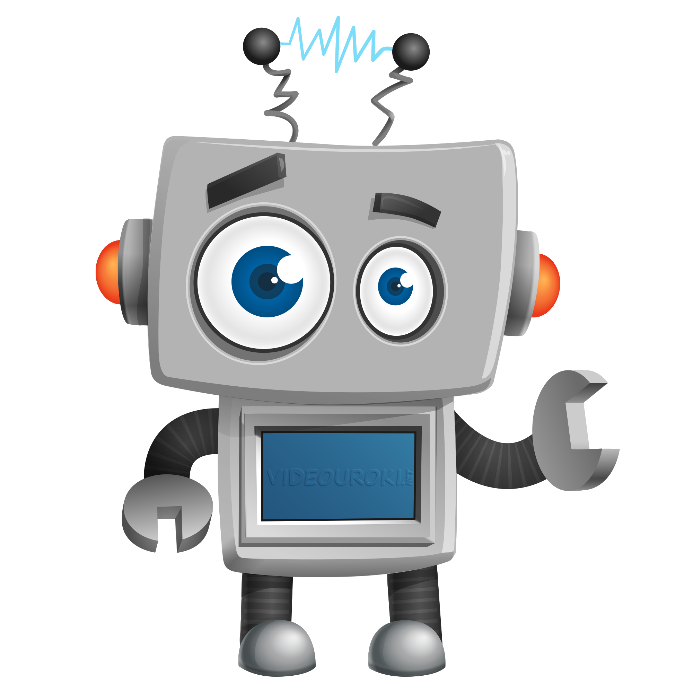 Задание № 1
Решение:
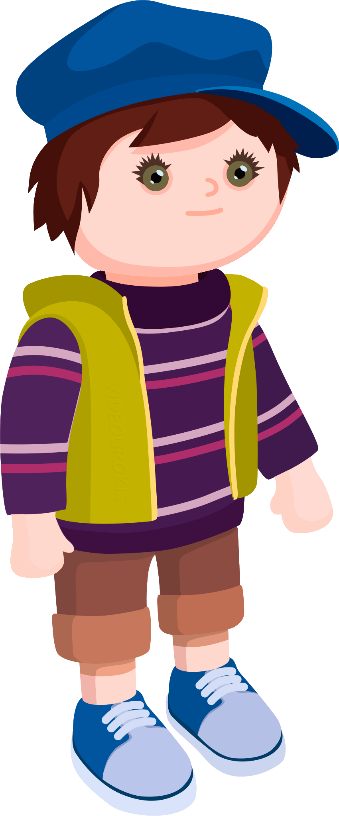 а)
б)
в)
– работа выполнена полностью.
– батарея полностью заряжена.
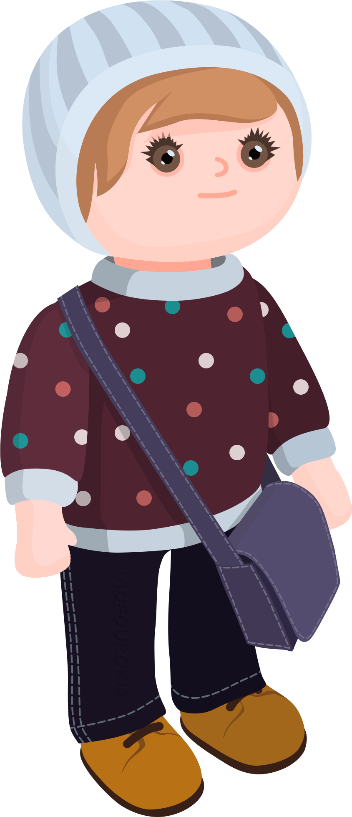 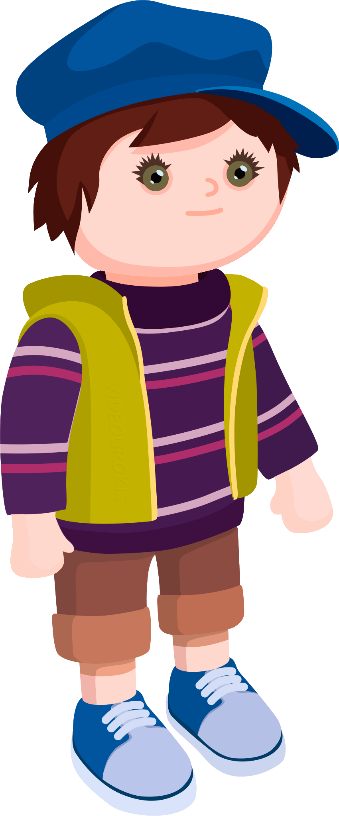 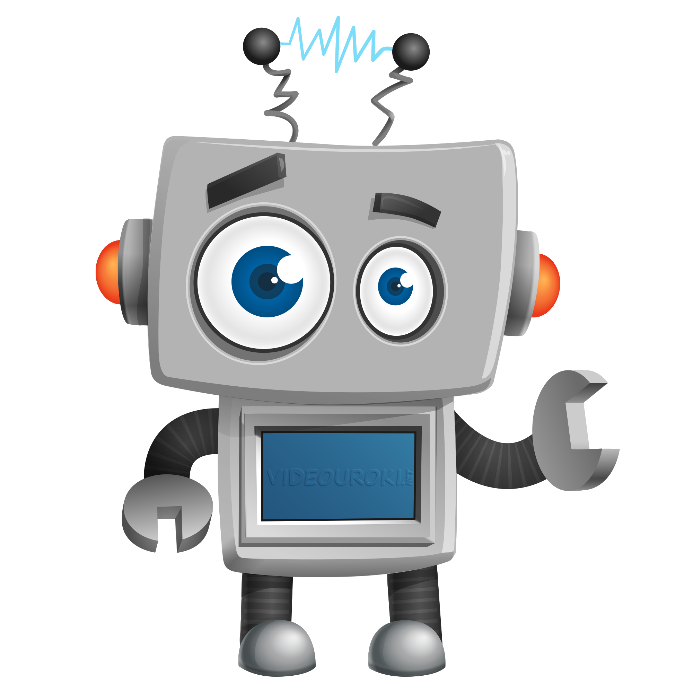 В магазинах.
Скажите, мальчики. 
А где ещё мы часто слышим о процентах?
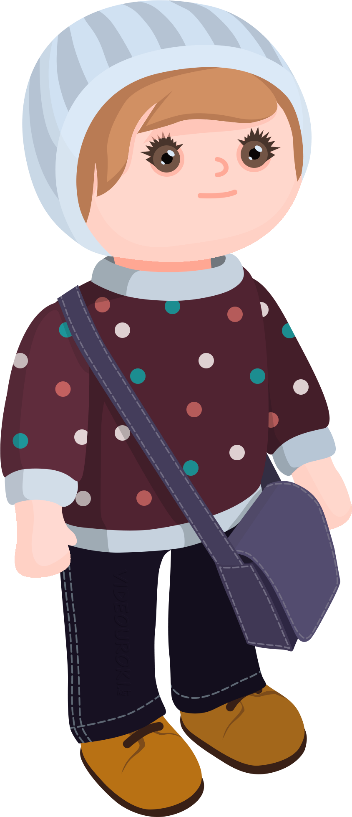 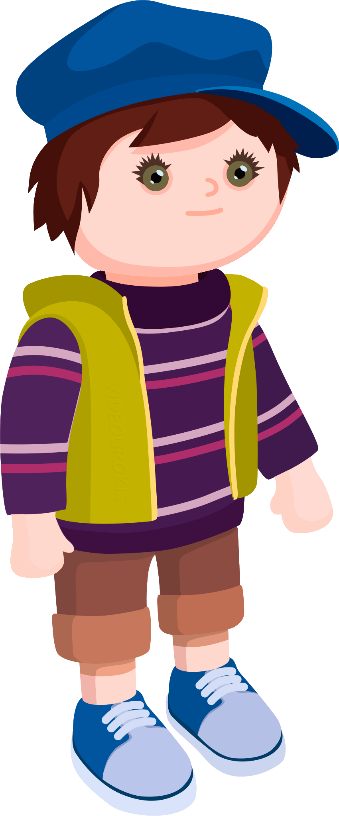 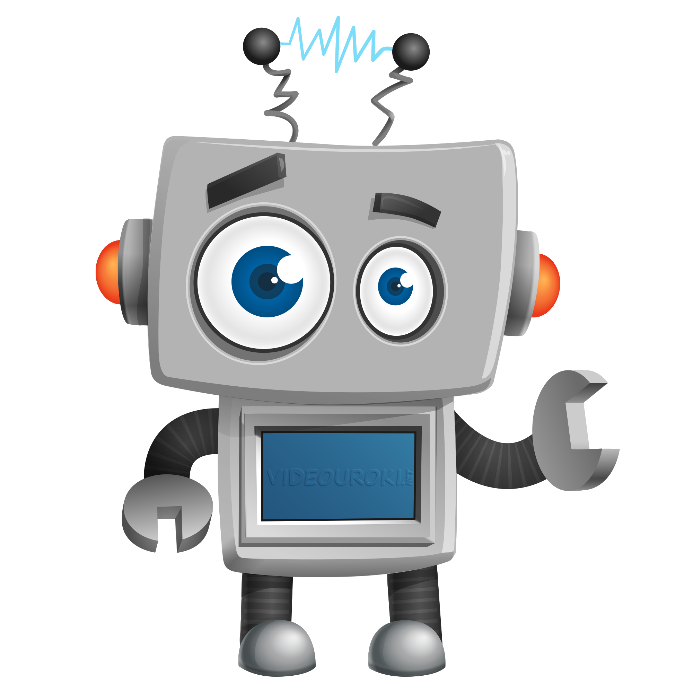 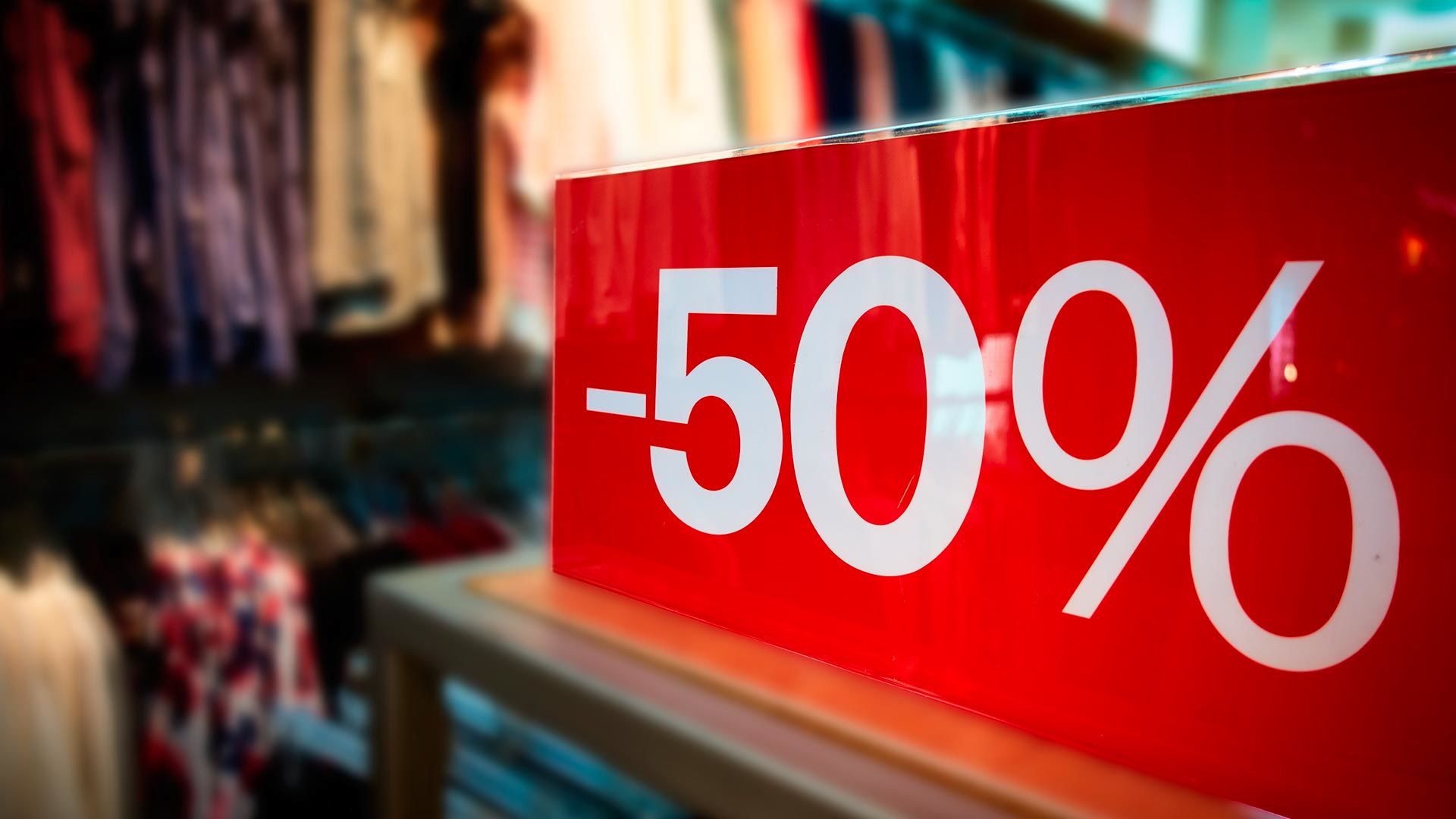 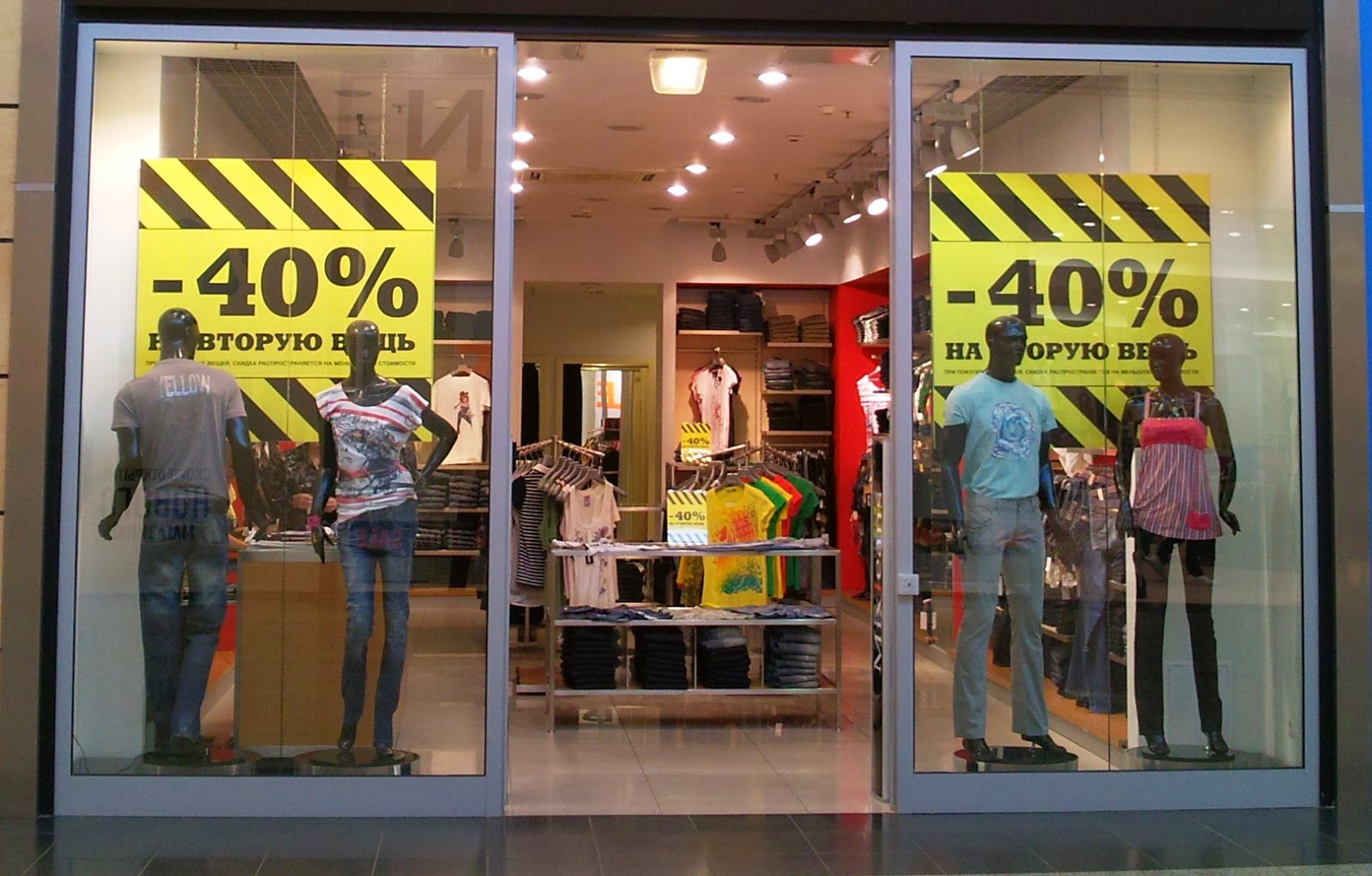 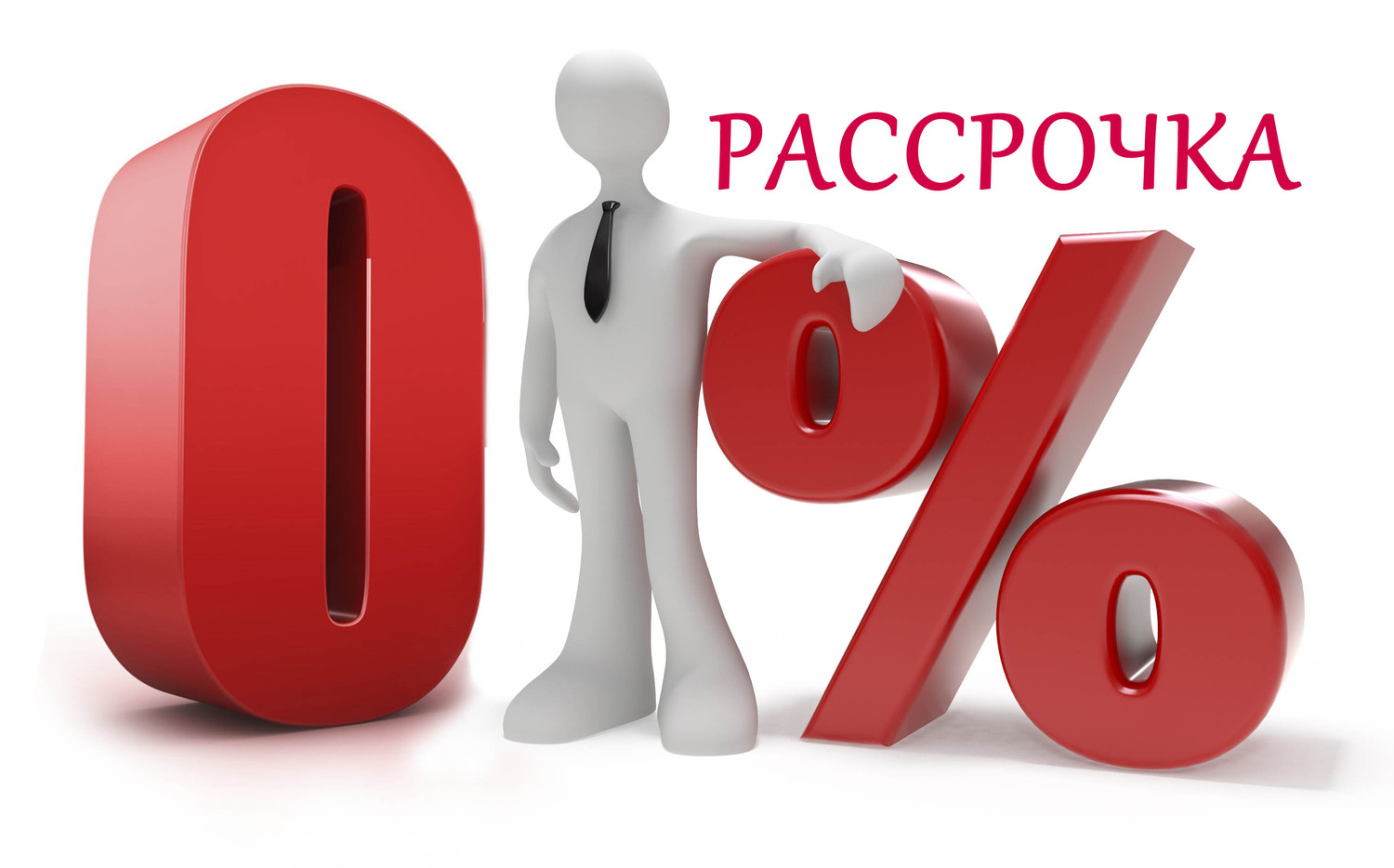 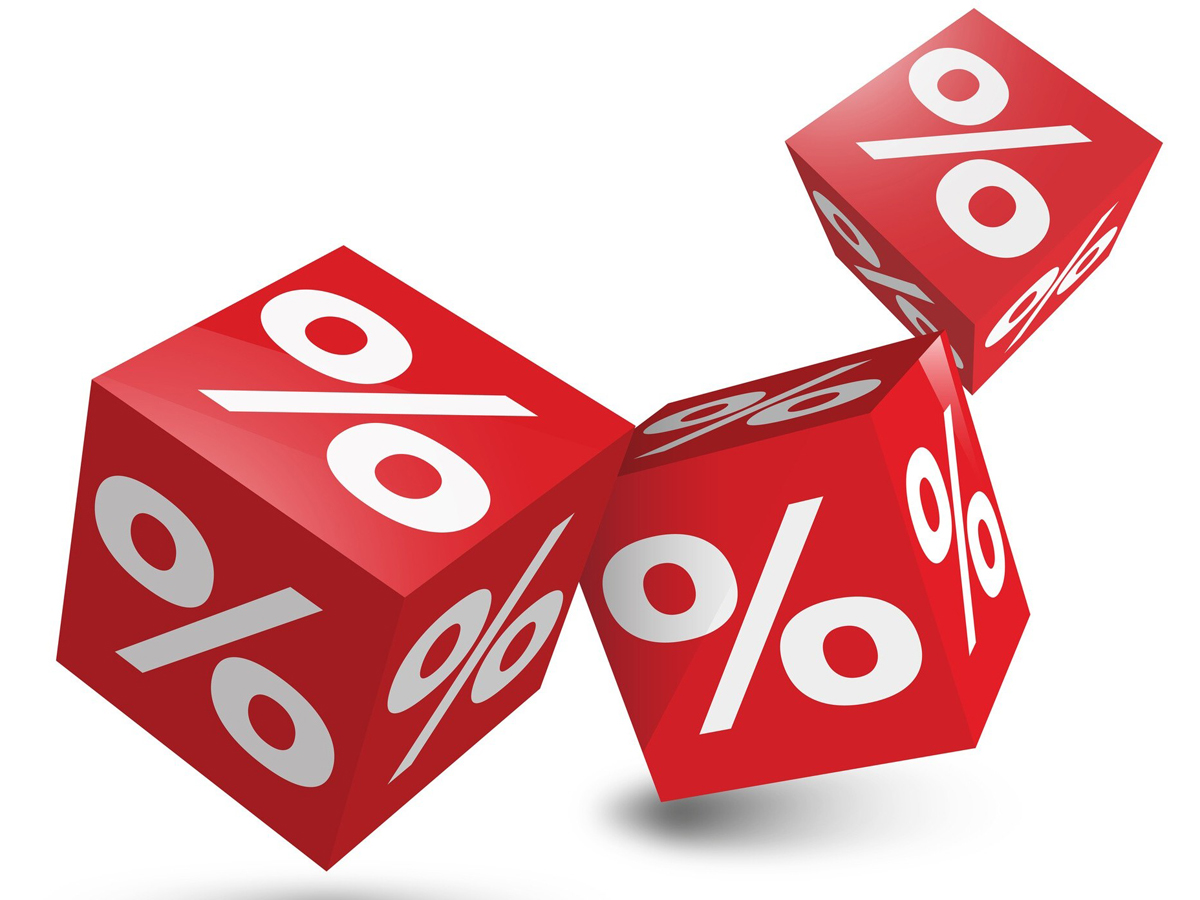 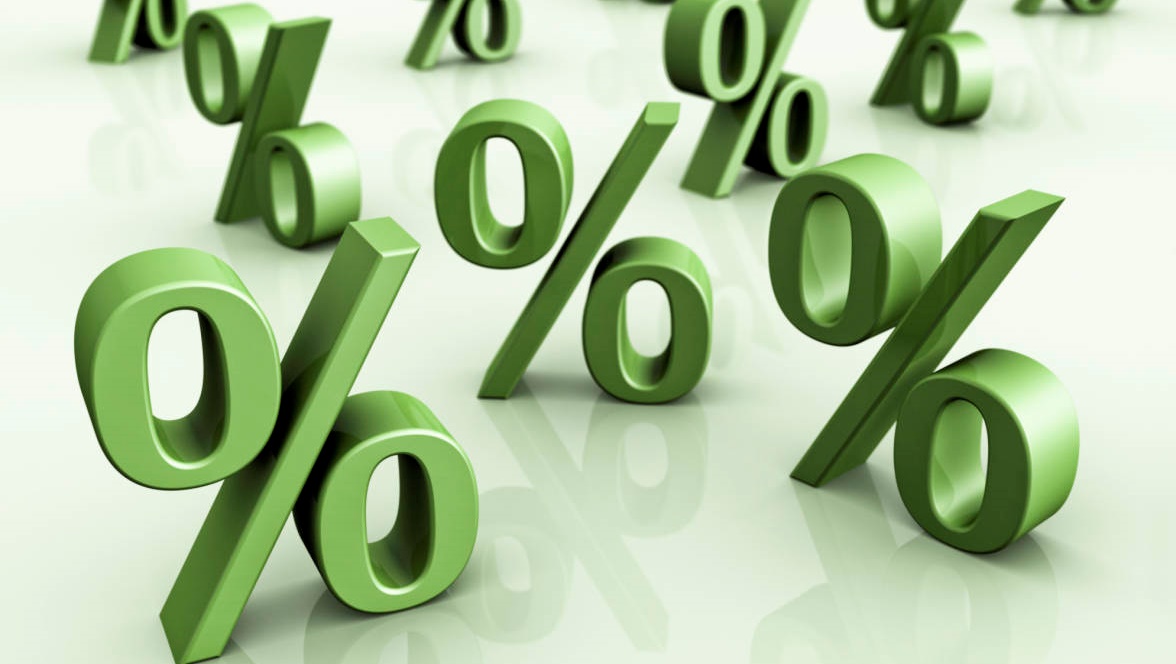 Чаще всего проценты используют тогда, когда нужно показать, как меняется та или иная величина.
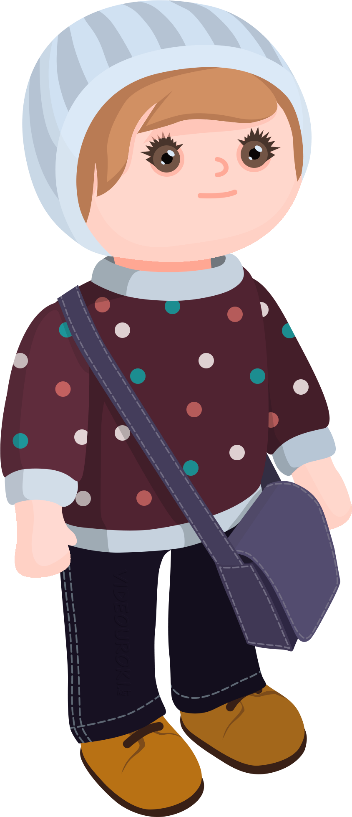 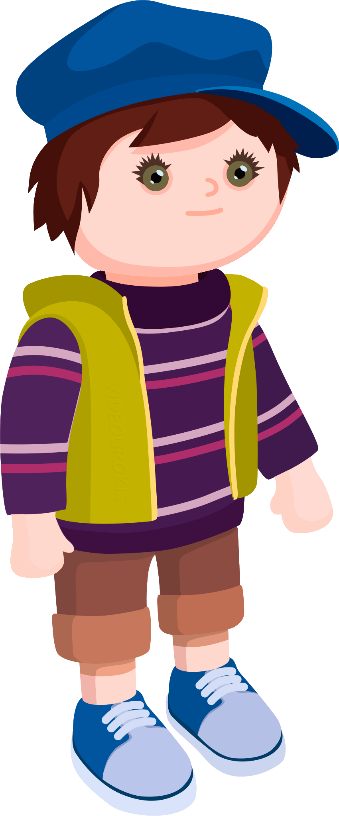 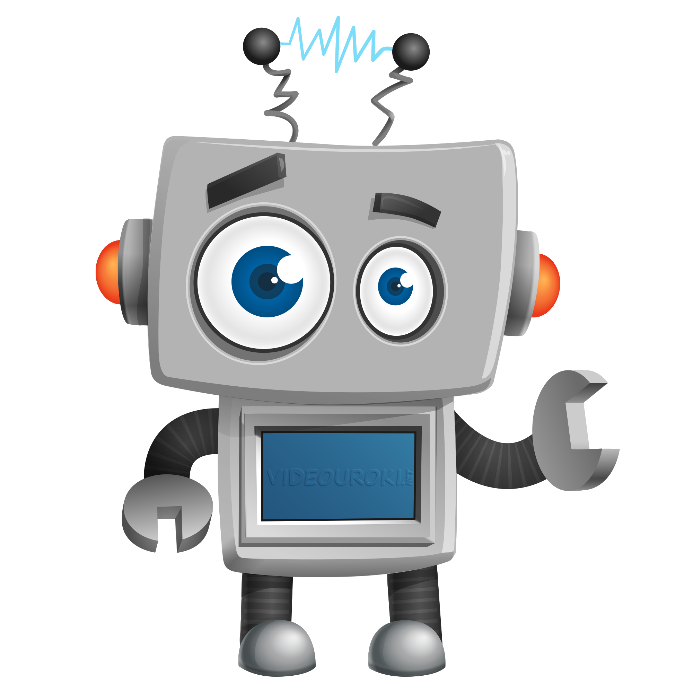 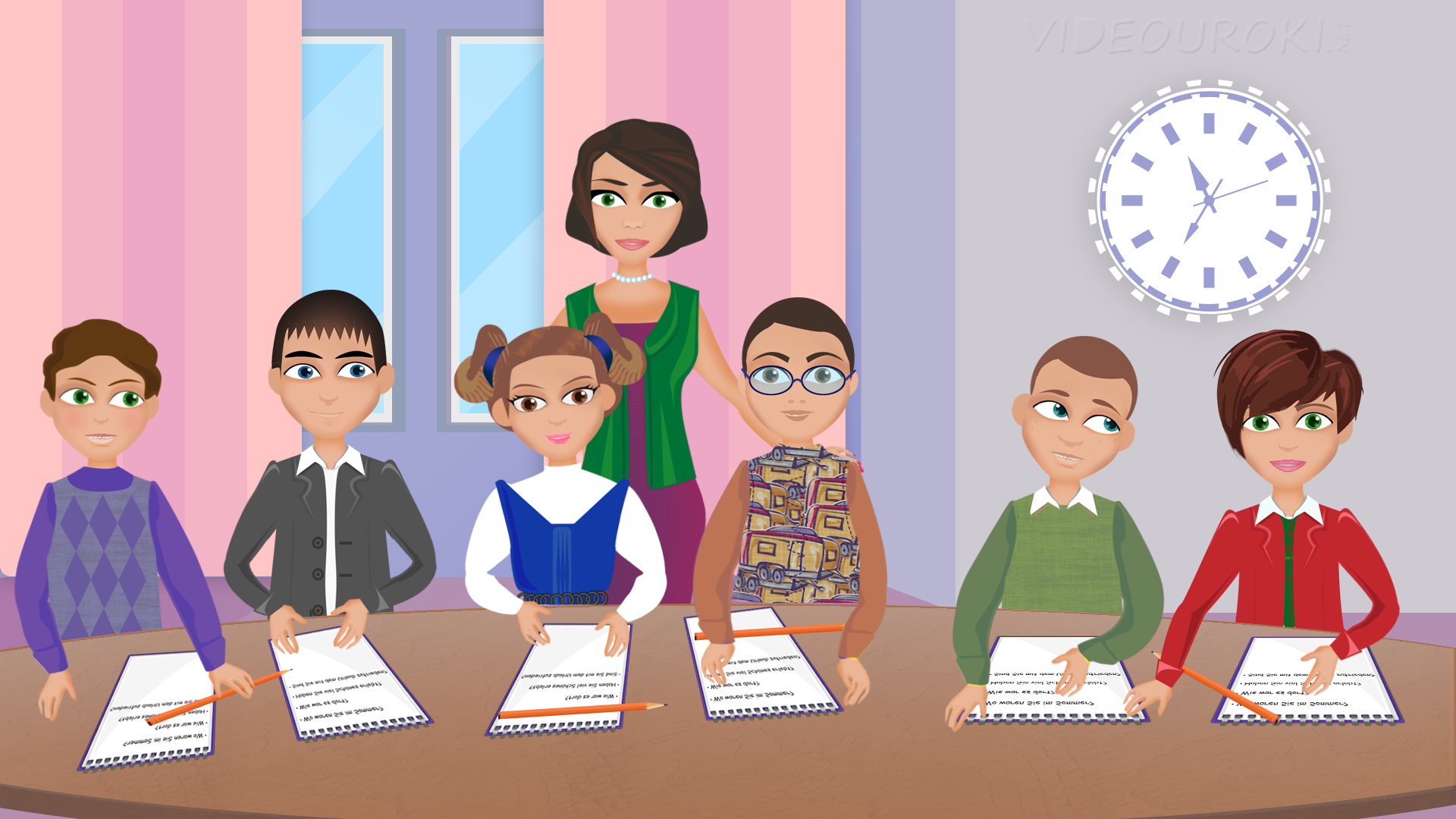 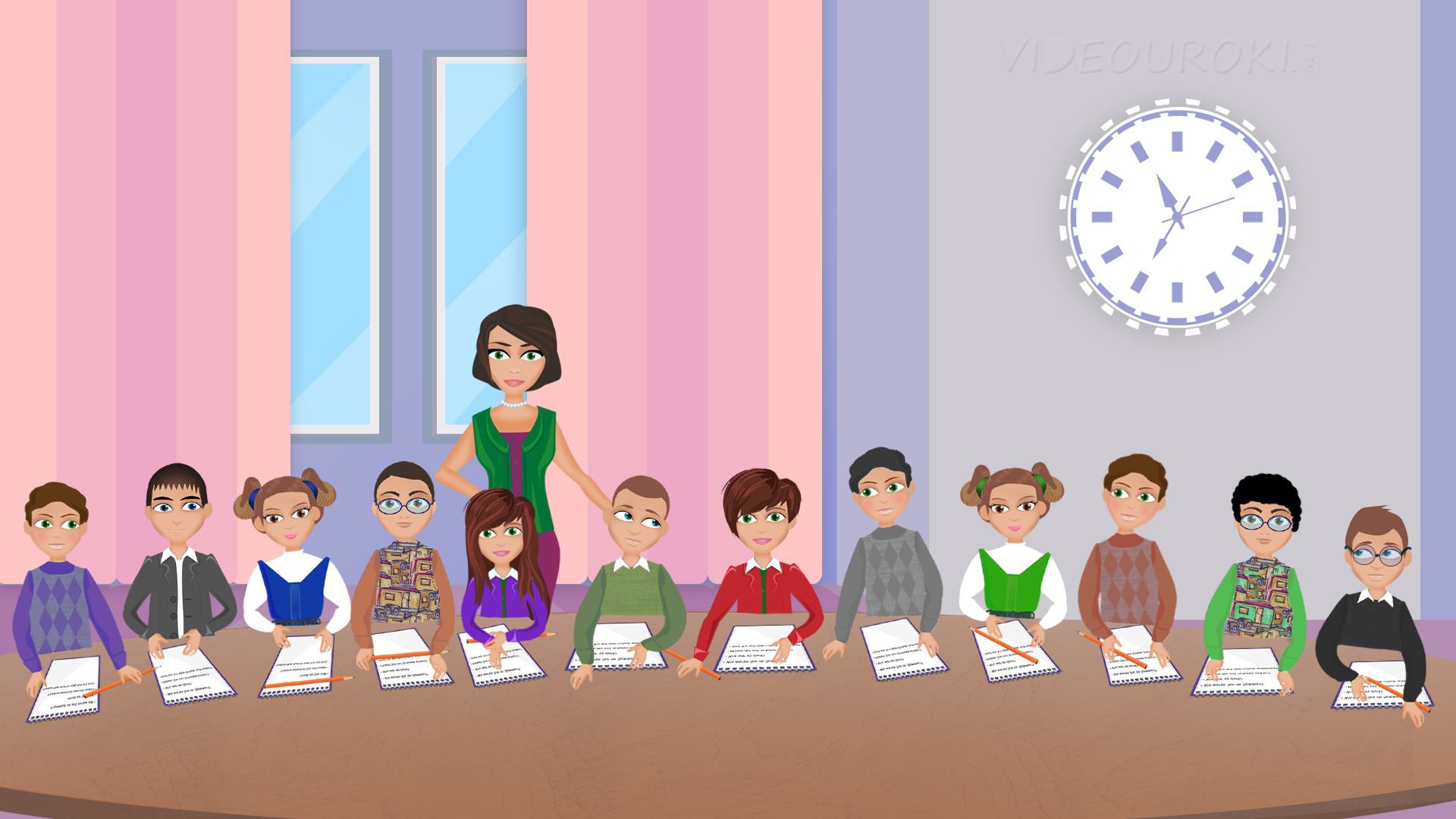 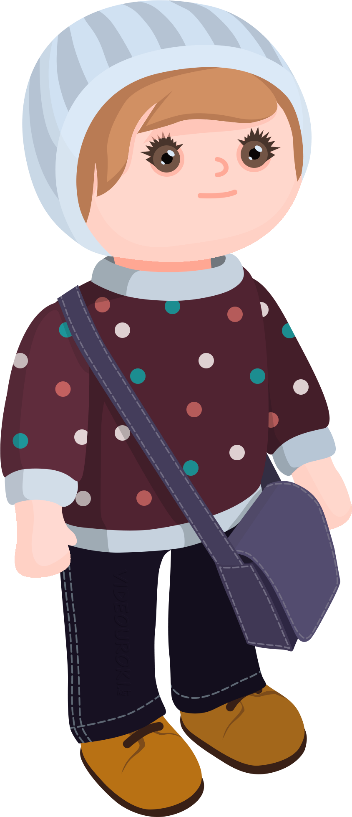 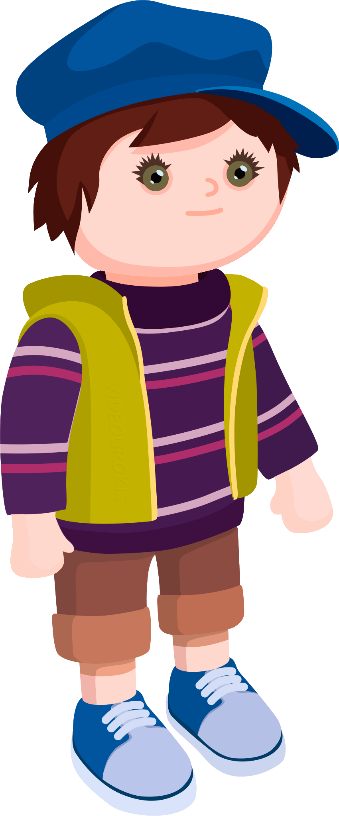 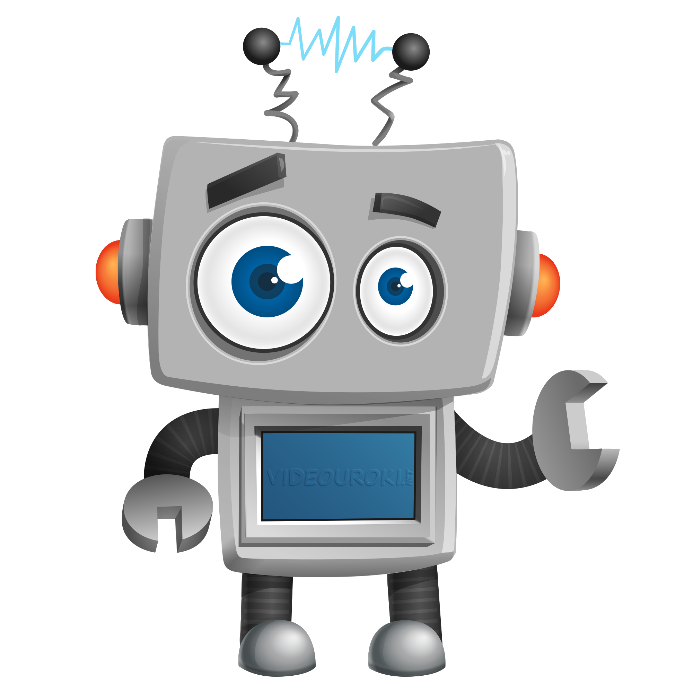 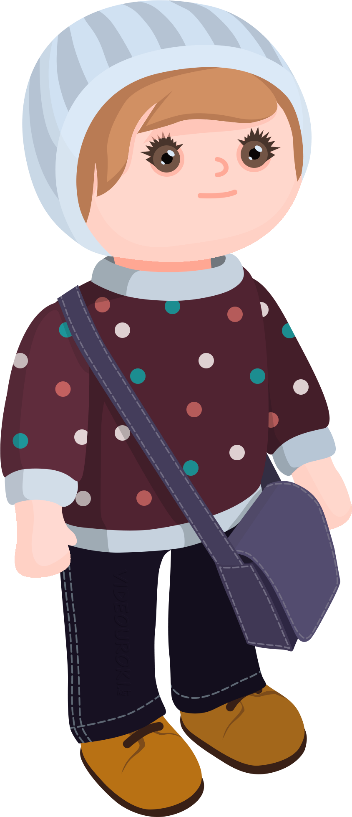 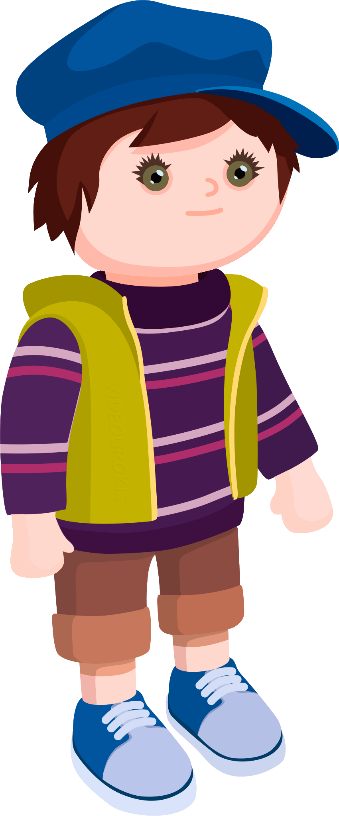 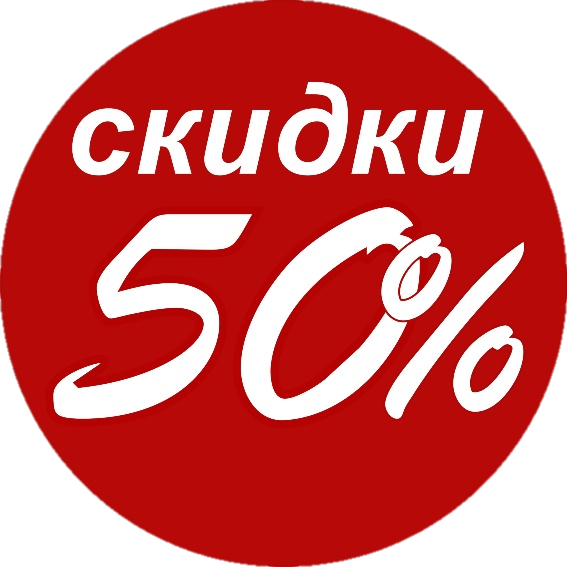 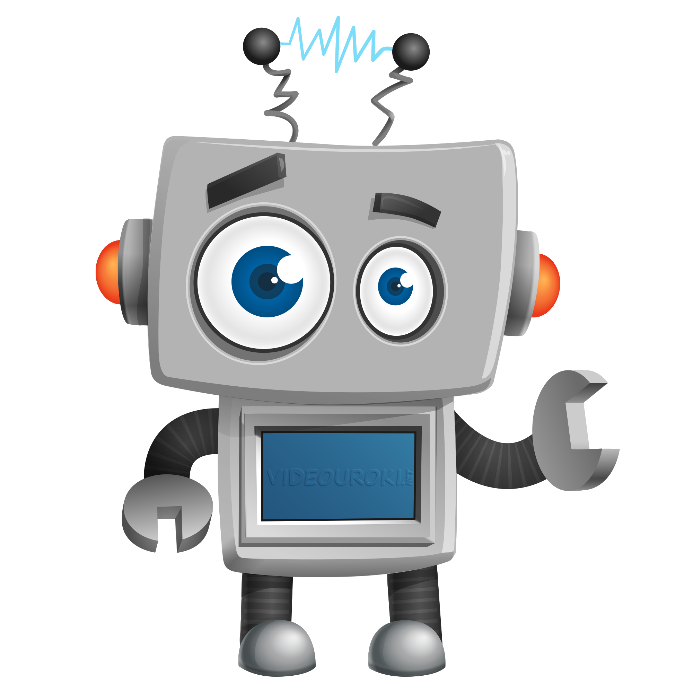 Любое количество процентов очень просто записать десятичной дробью.
Да, Паша, ты абсолютно прав.
Подожди, Электроша.
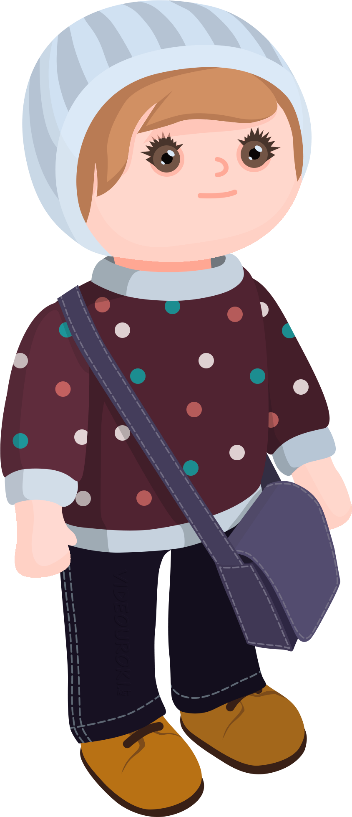 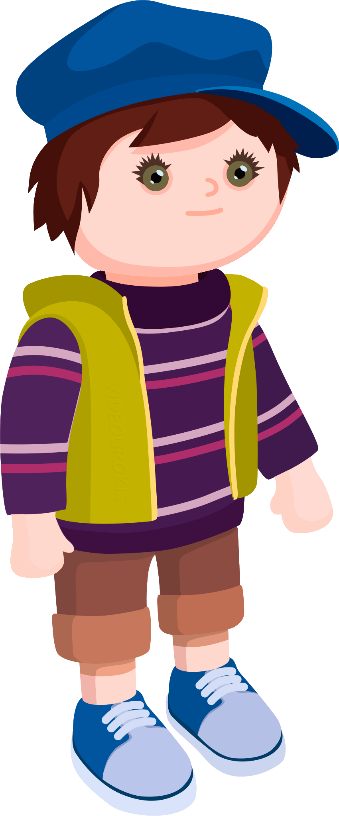 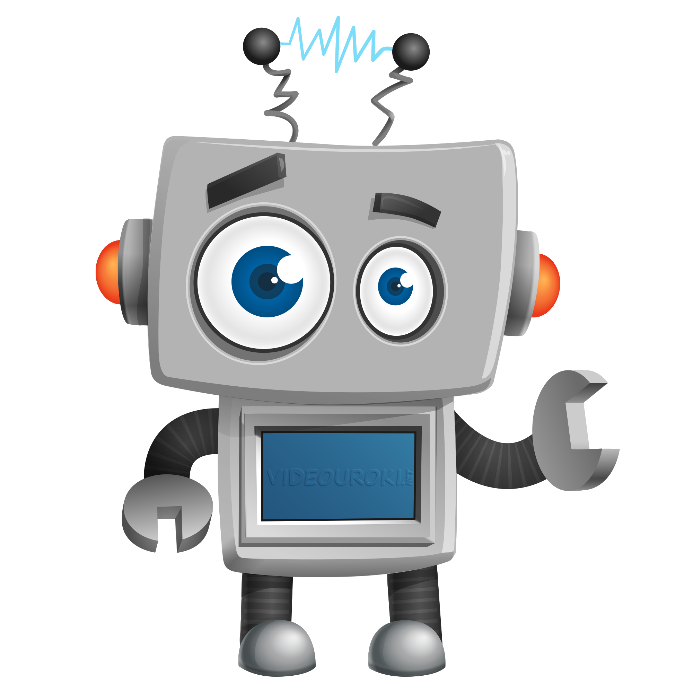 Правило
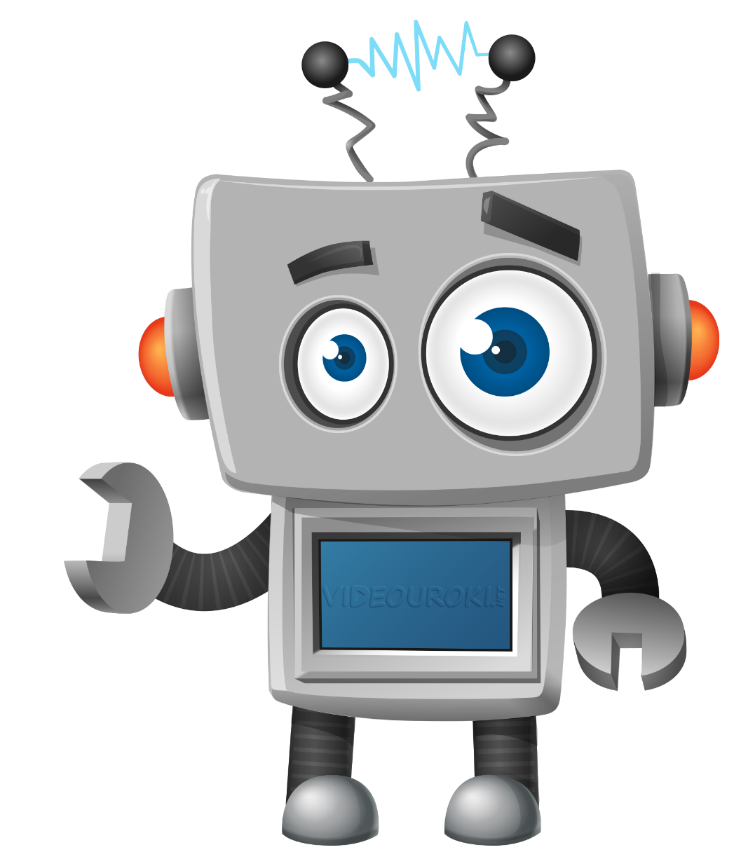 Конечно, можно.
А разве проценты можно перевести в натуральное число?
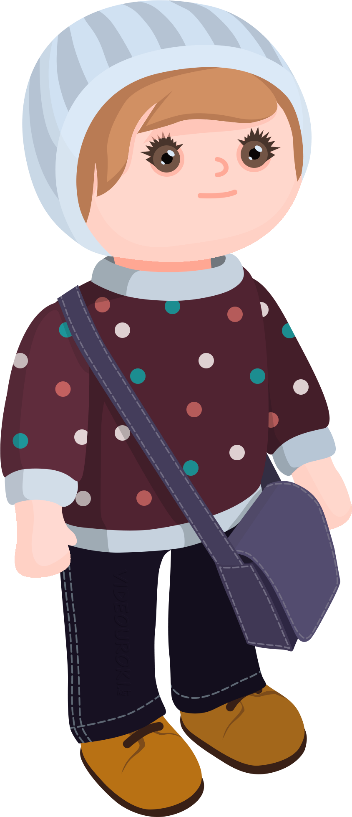 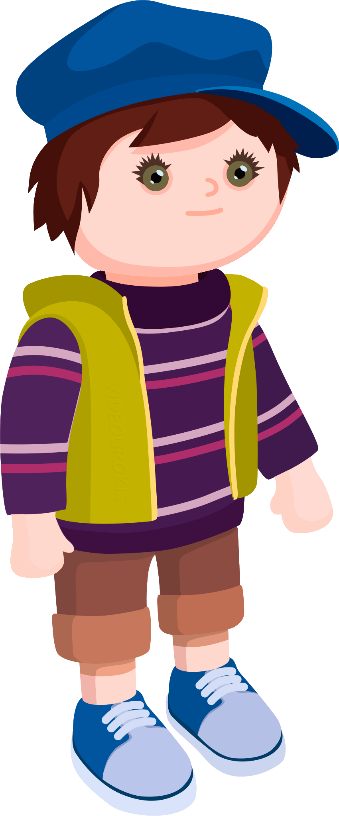 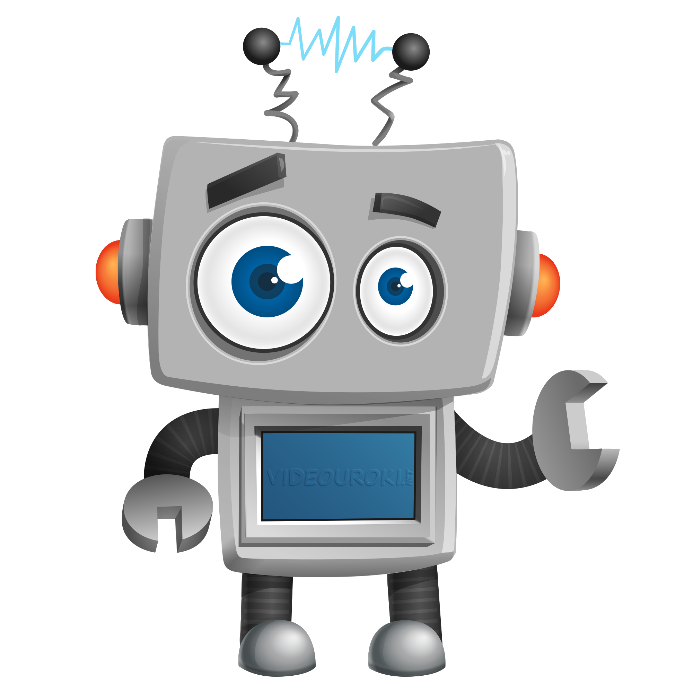 Удобно пользоваться процентами, когда мы хотим получить более точное представление о числе.
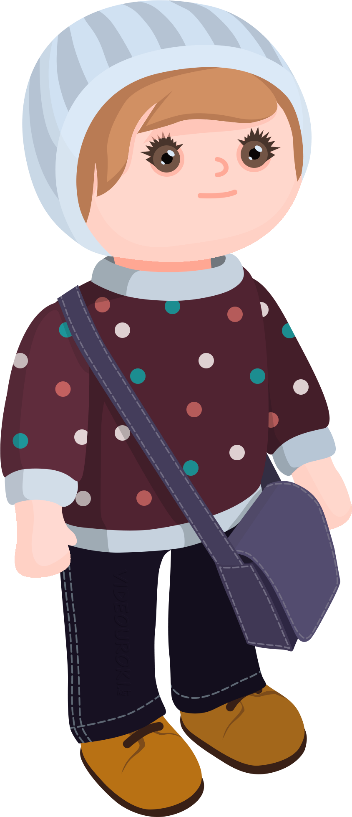 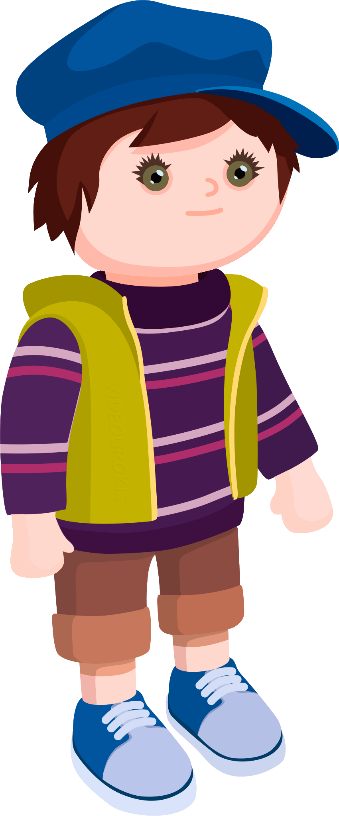 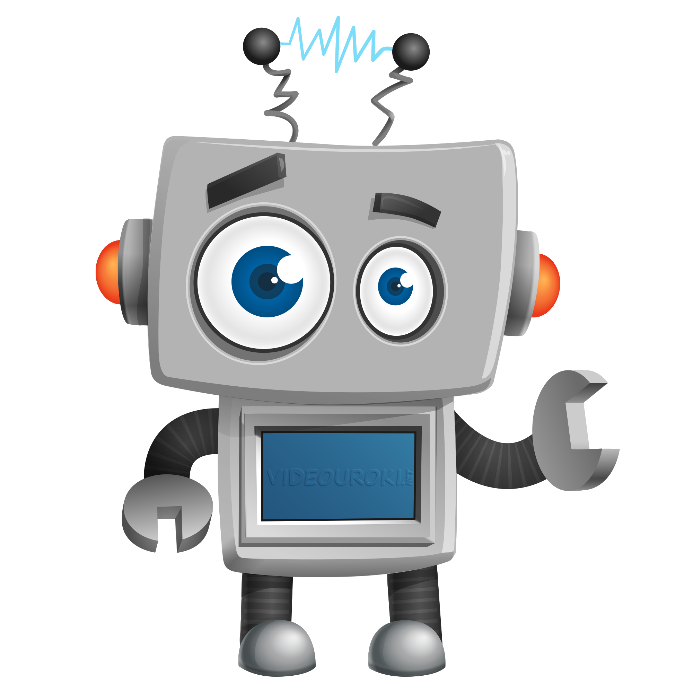 Много это или мало?
Не зная, сколько всего оценок по математике в четверти, ответить на этот вопрос нельзя.
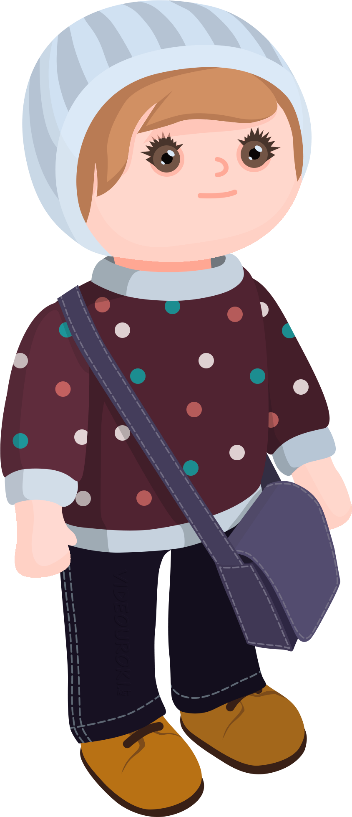 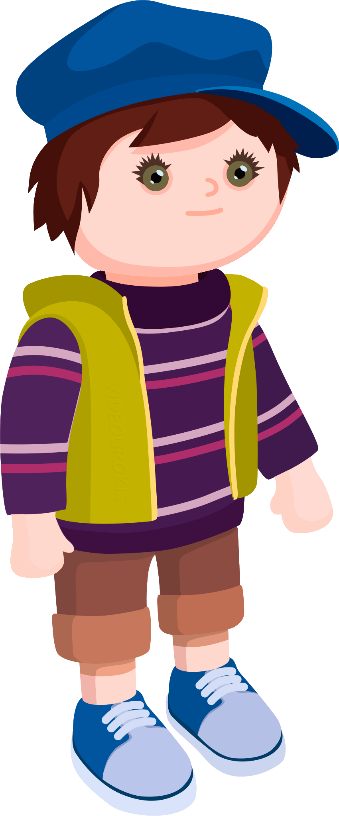 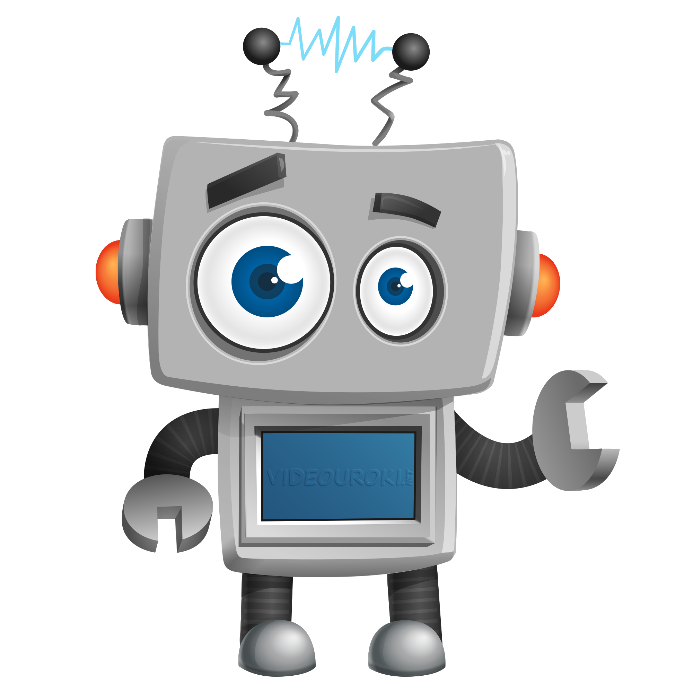 Конечно, мало.
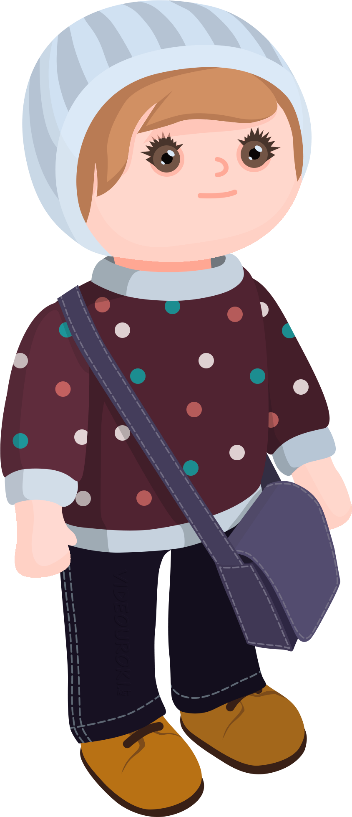 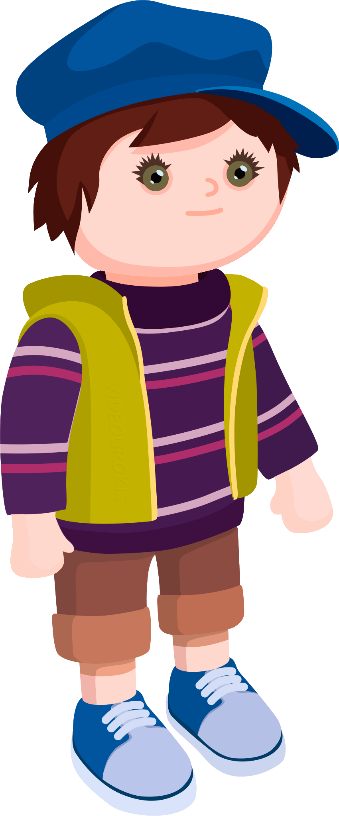 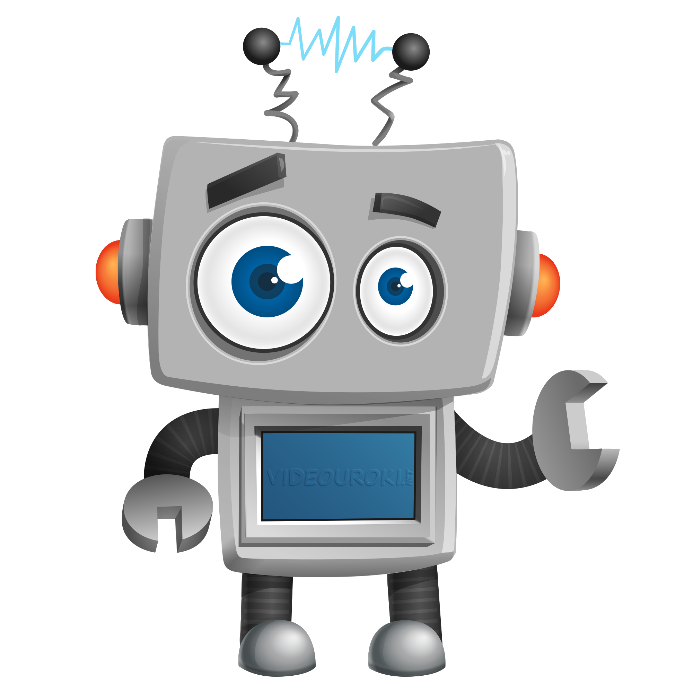 О, это очень много!
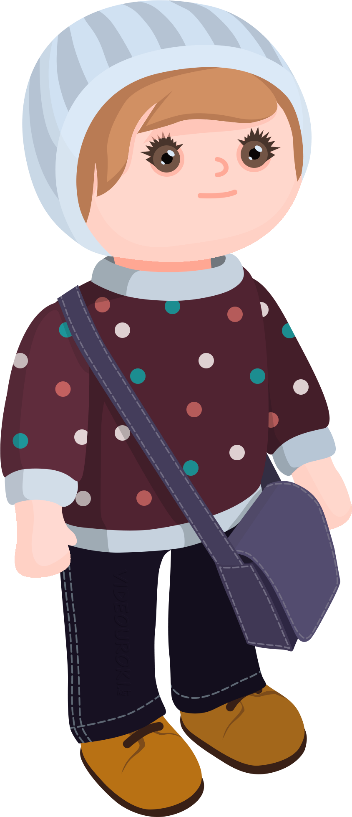 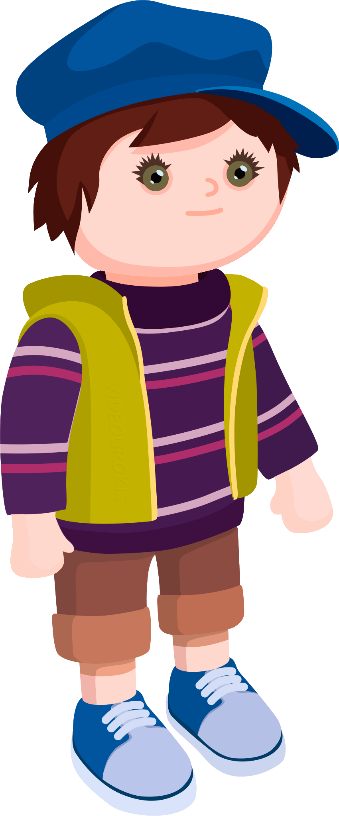 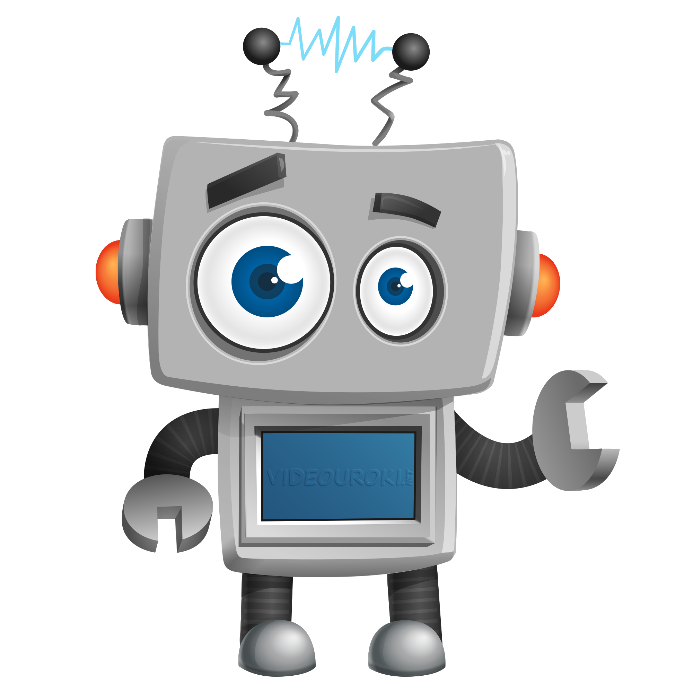 Хорошо. Но сначала давайте решим несколько заданий попроще, чтобы мы могли решить вашу задачу все вместе.
Электроша, давай вернёмся к нашей задаче и попробуем узнать, сколько же всего воинов в войске Атамана.
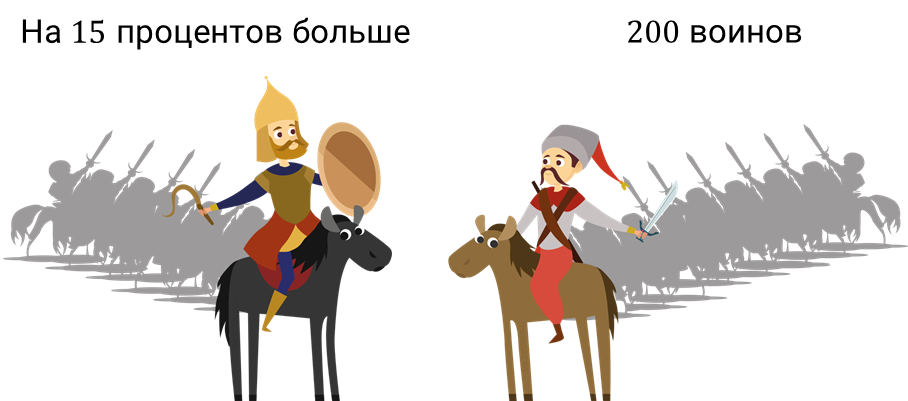 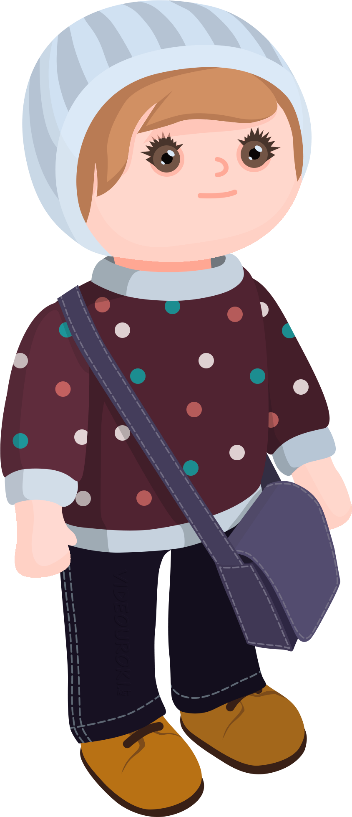 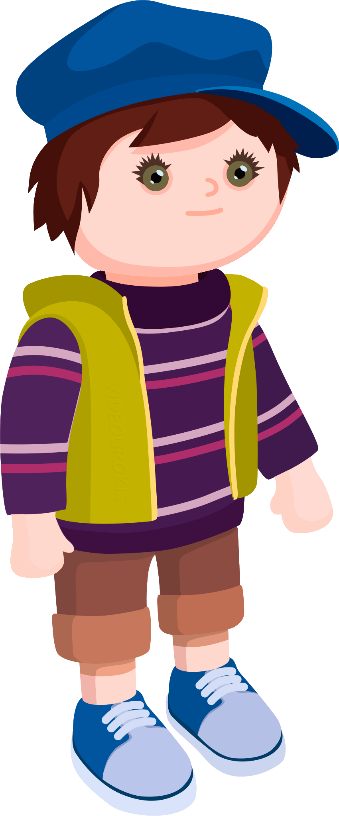 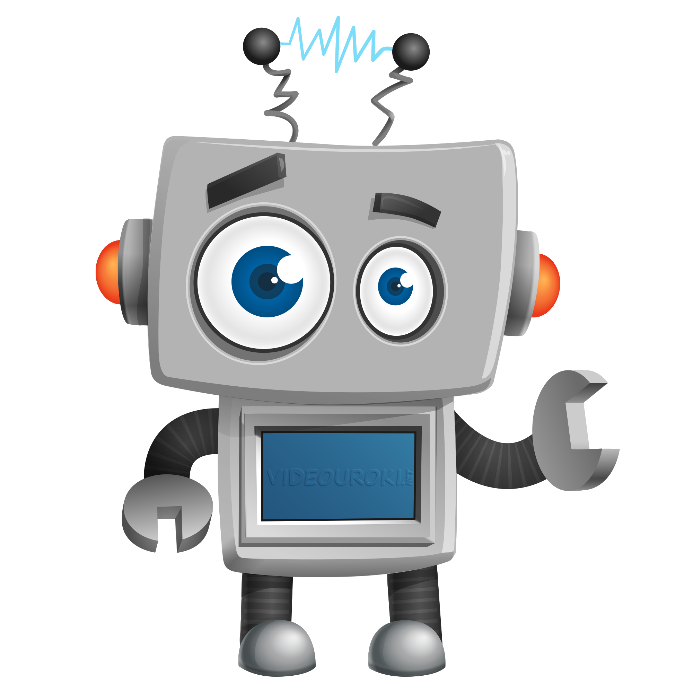 Задание № 2
Задачи на нахождение процентов от числа.
Решение:
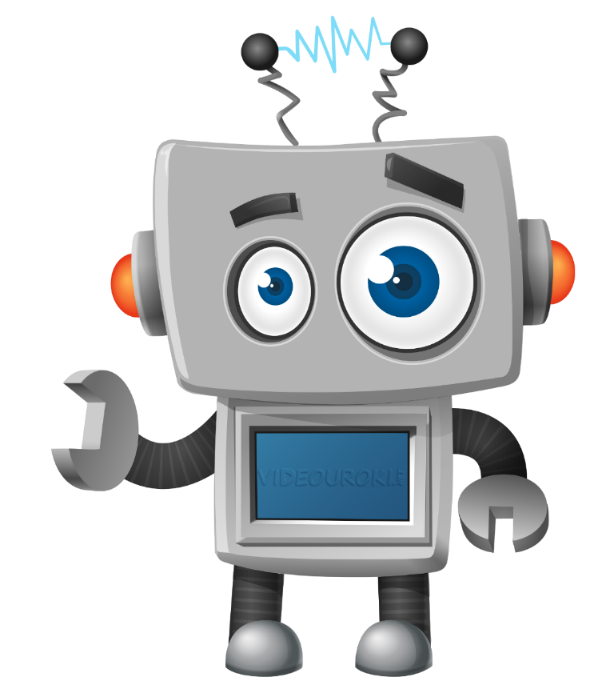 Задание № 3
Решение:
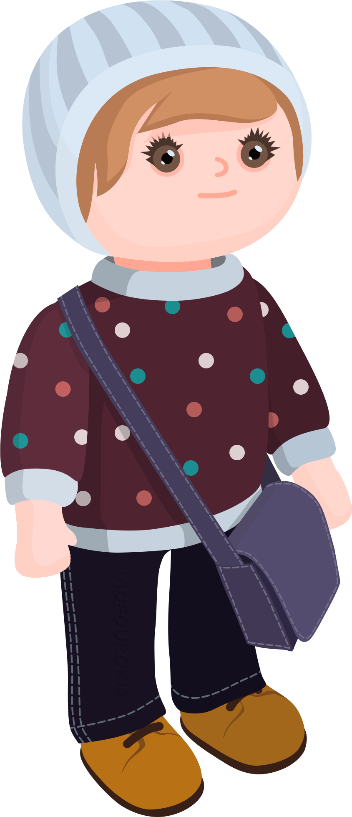 Задание № 4
У этой задачи есть два способа решения.
Решение:
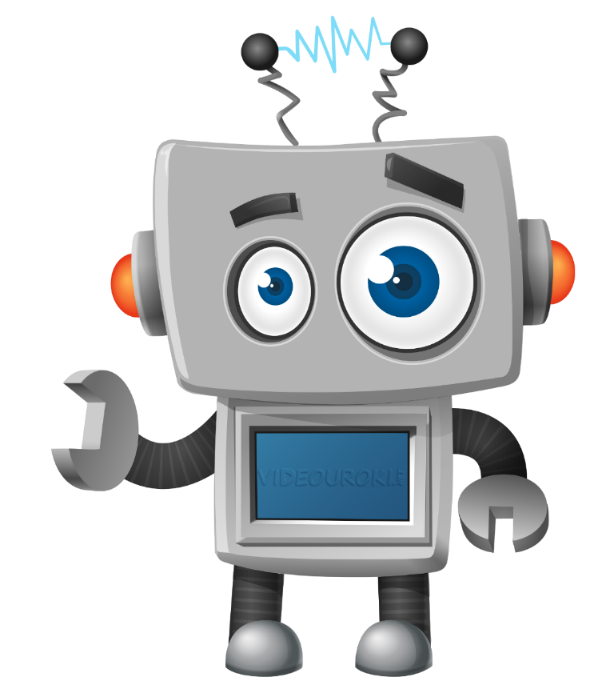 1-й способ решения:
Задание № 4
Решение:
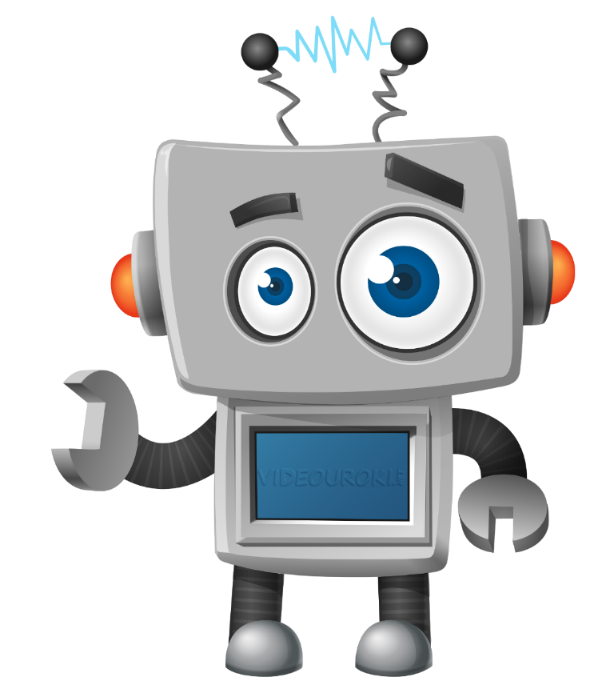 1-й способ решения:
2-й способ решения:
Ну что, ребята, теперь вам понятно, как решать такие задачи?
Да, Электроша.
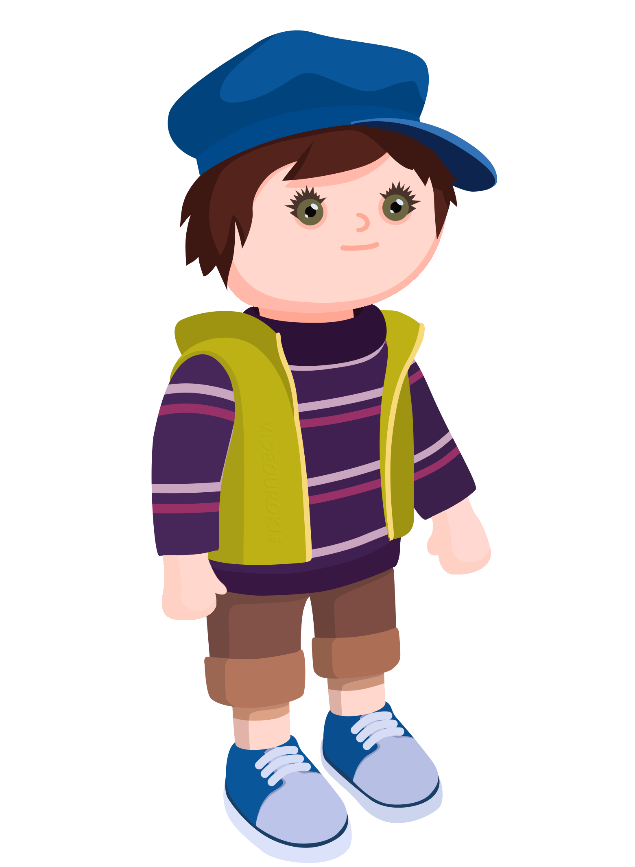 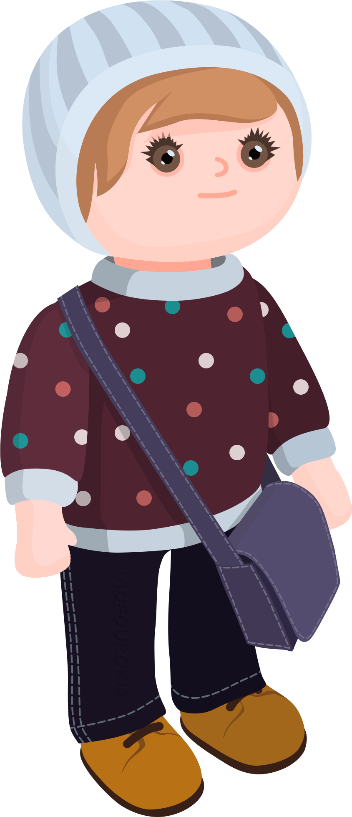 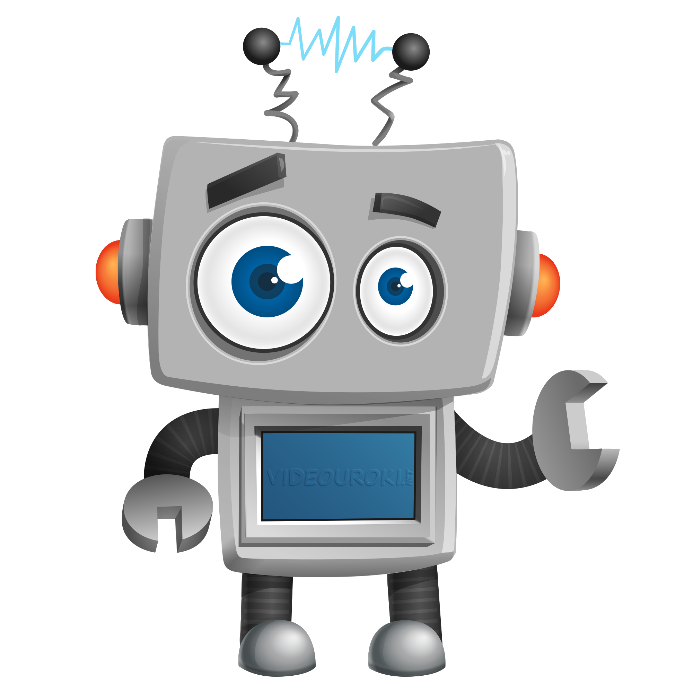 Задание № 5
Решение:
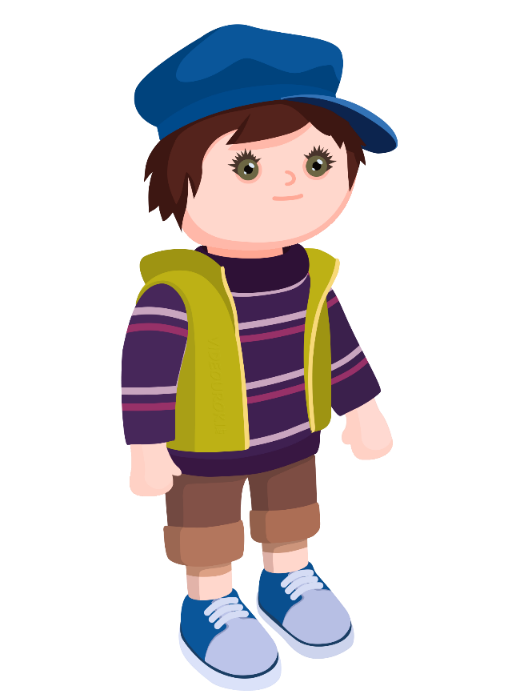 Задание № 6
Решение:
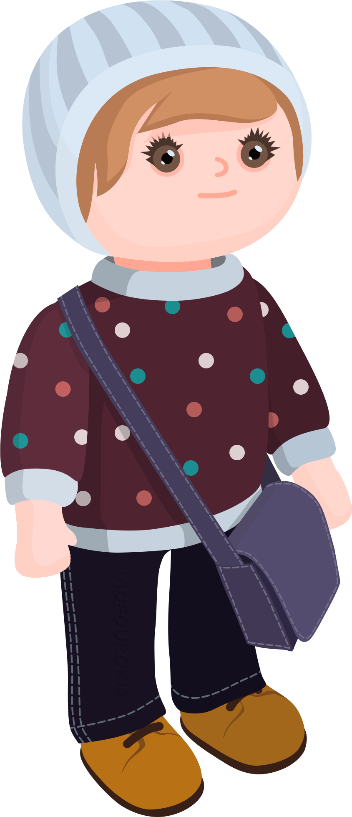 Задание № 7
Решение:
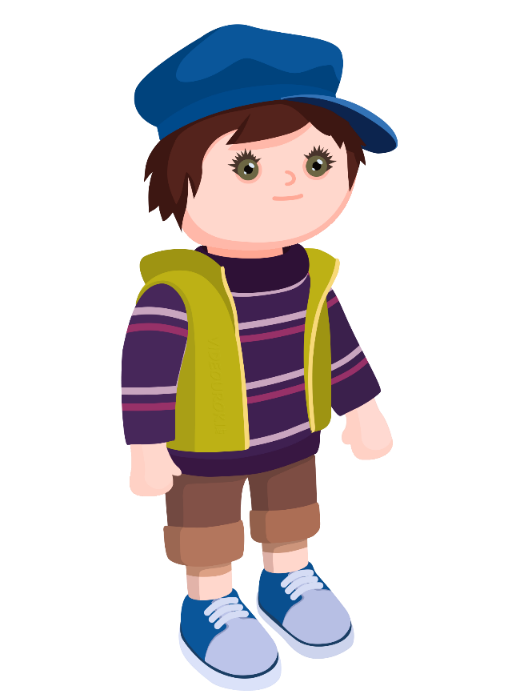 Задание № 7
Решение:
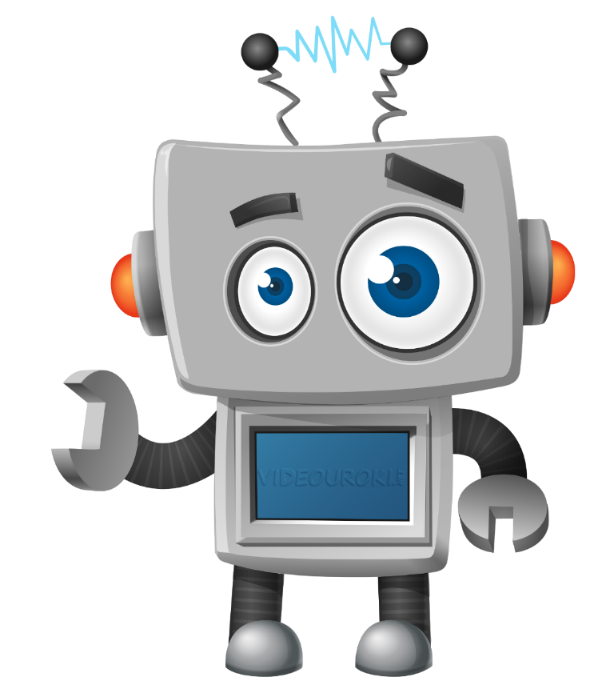 Задание № 7
Решение:
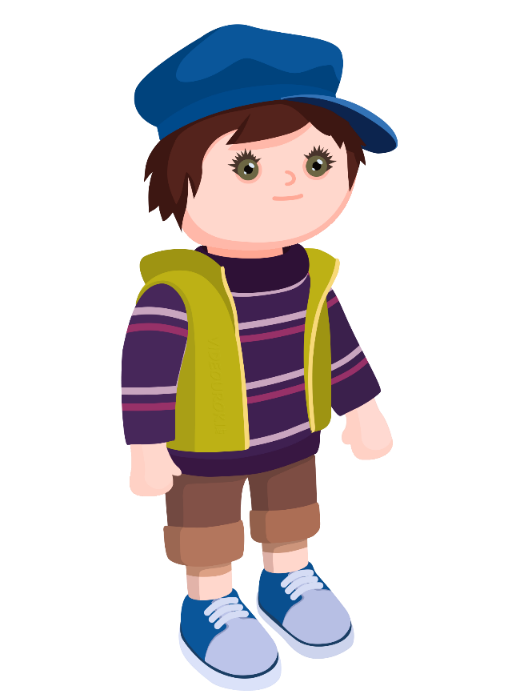 Да, мальчики, можно. 
Для того, чтобы разобраться, давайте попробуем решить одну задачу.
Интересно, а можно ли найти число по процентам?
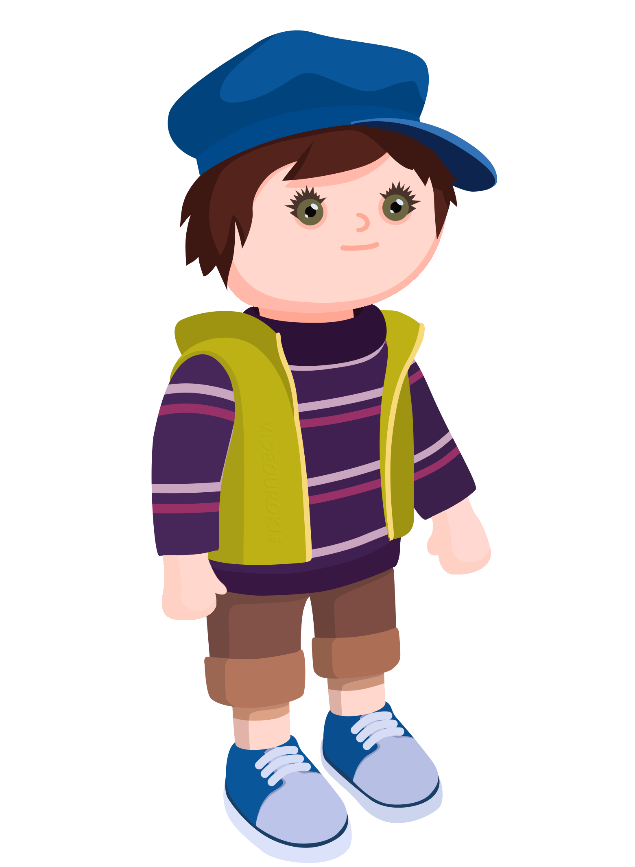 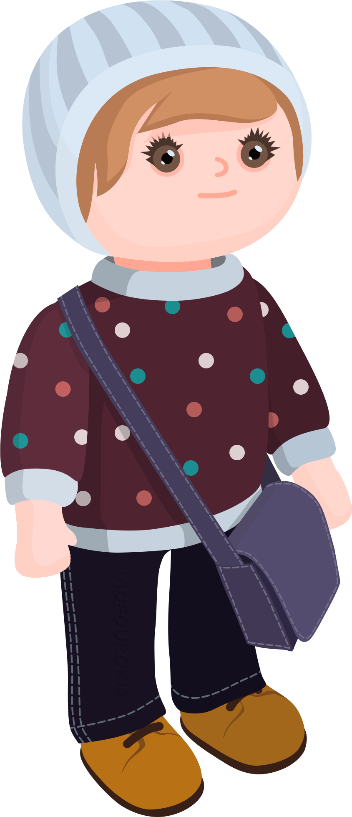 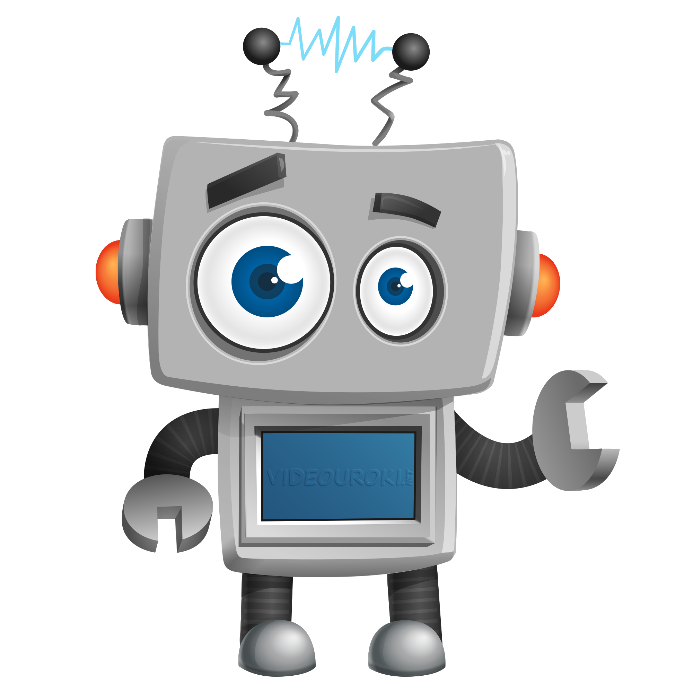 Задание № 8
Решение:
Именно задачи такого вида и называют задачей на нахождение числа по его процентам.
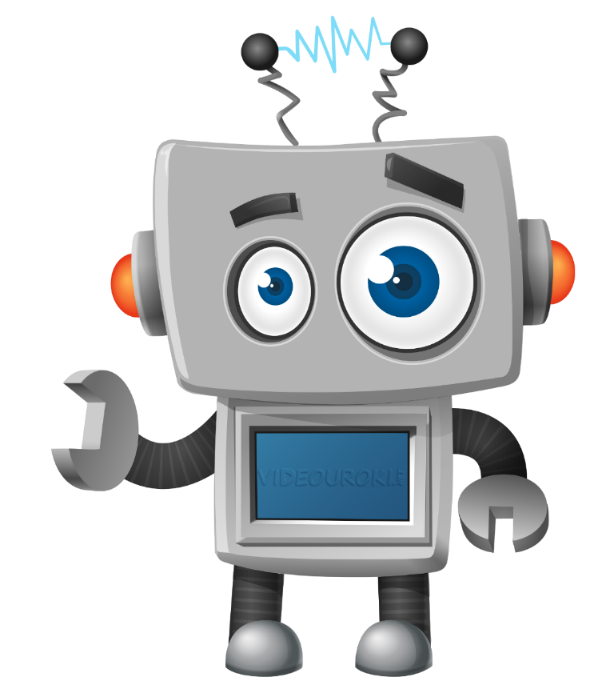 Вам понятно, мальчики?
Тогда вот вам ещё одна задача для решения.
Да.
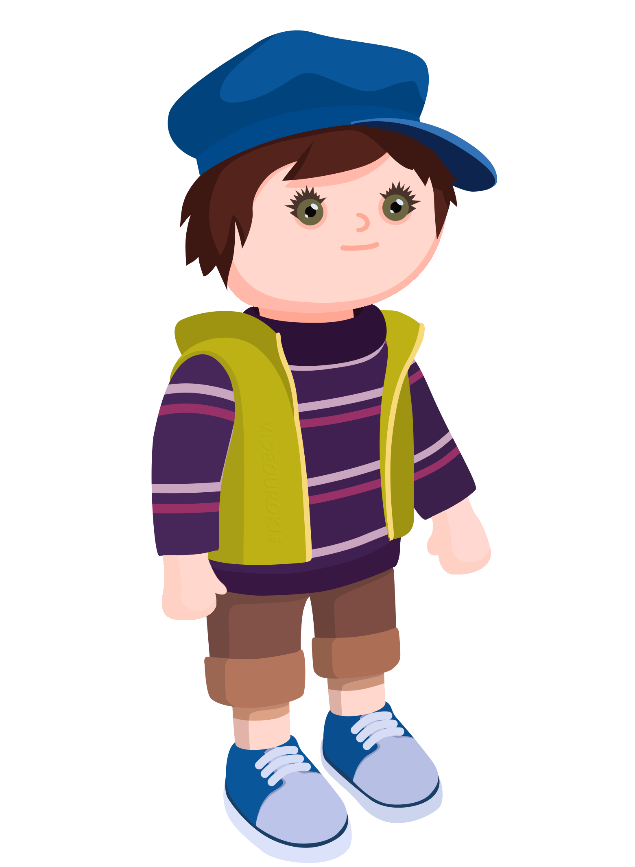 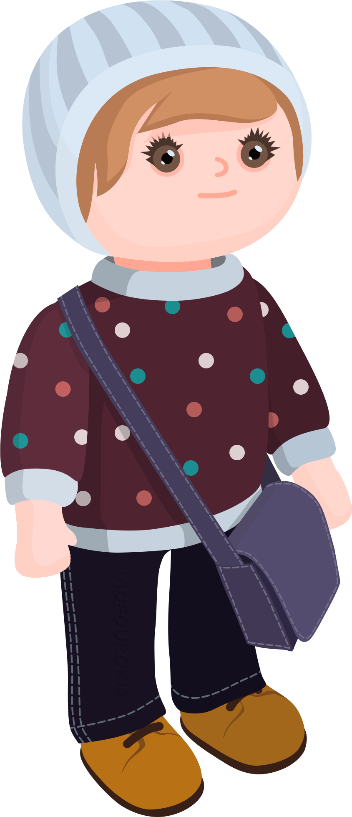 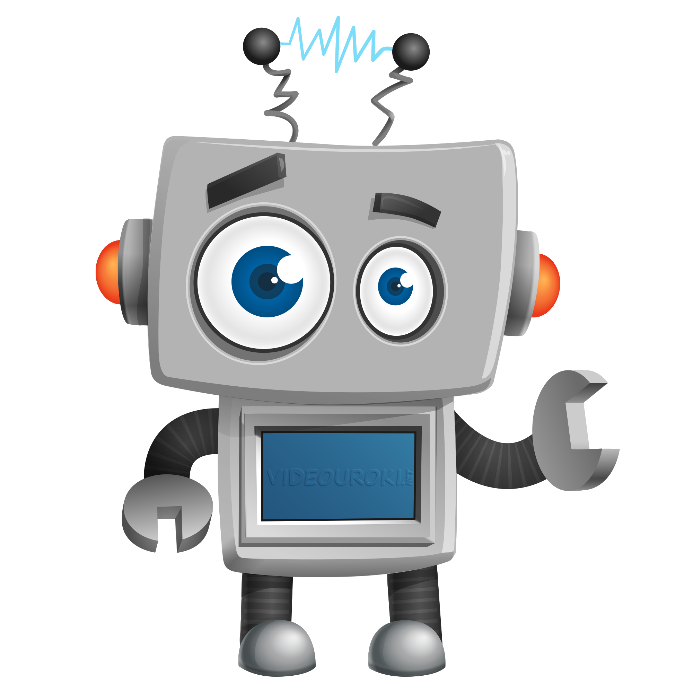 Задание № 9
Решение:
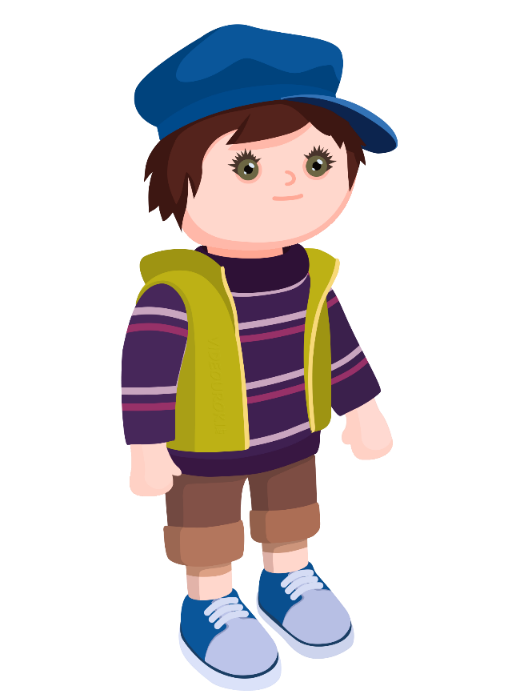 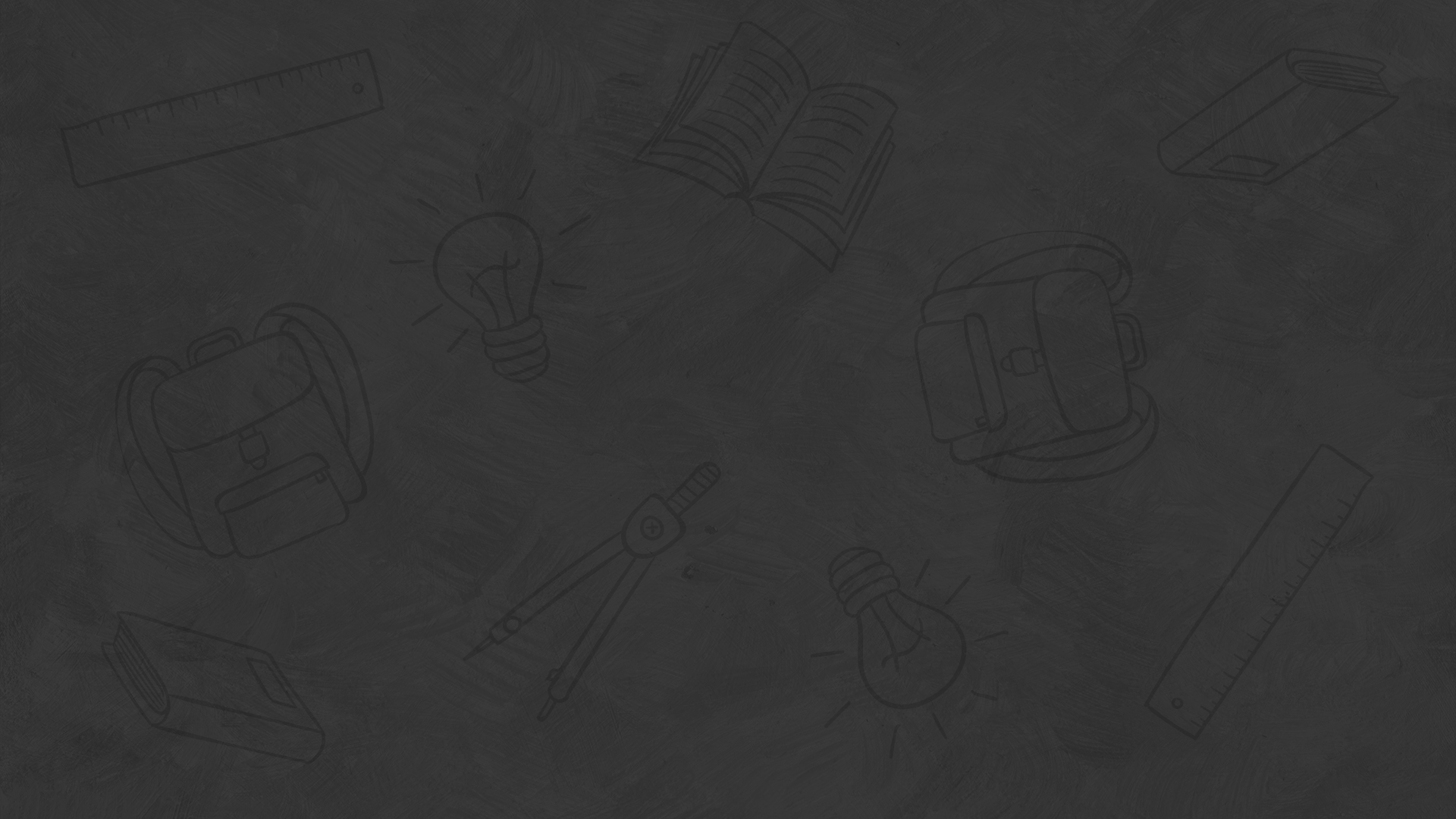 Итоги урока